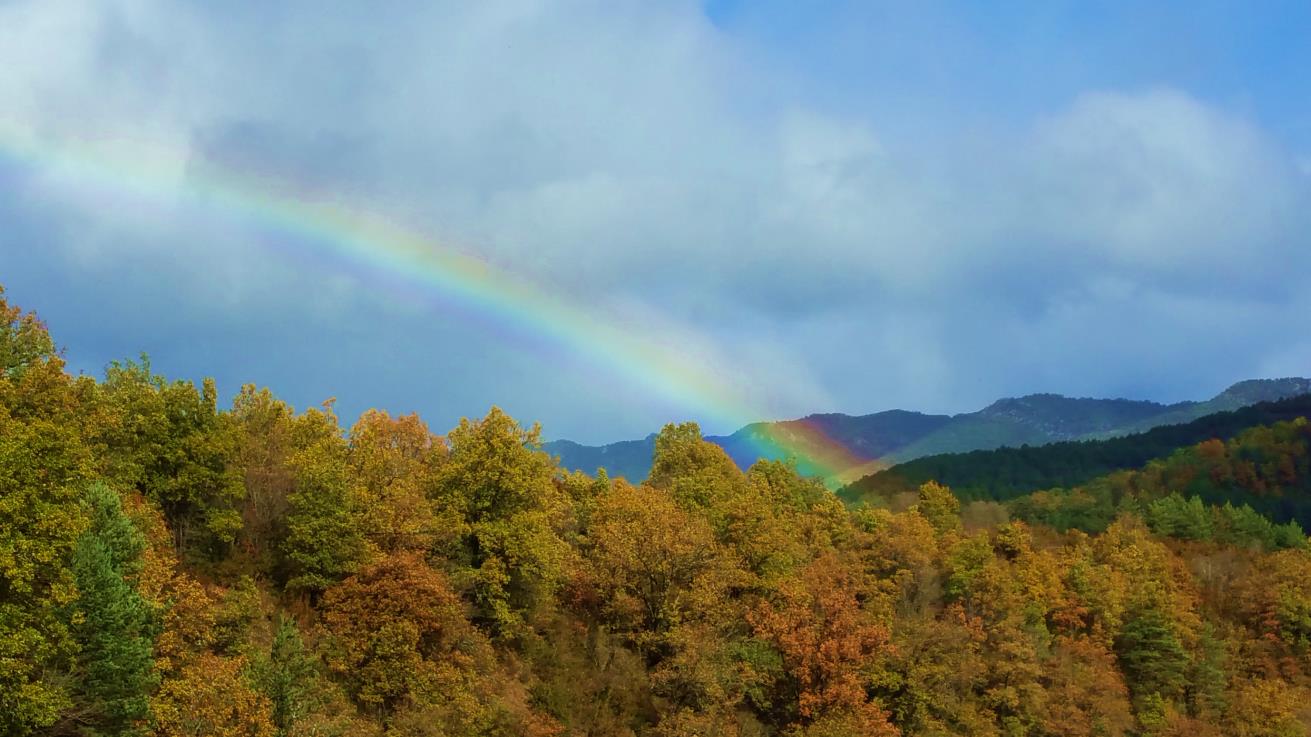 La semana Erasmus+ en el IES Pirineos de Jaca



5-12 de noviembre 2016
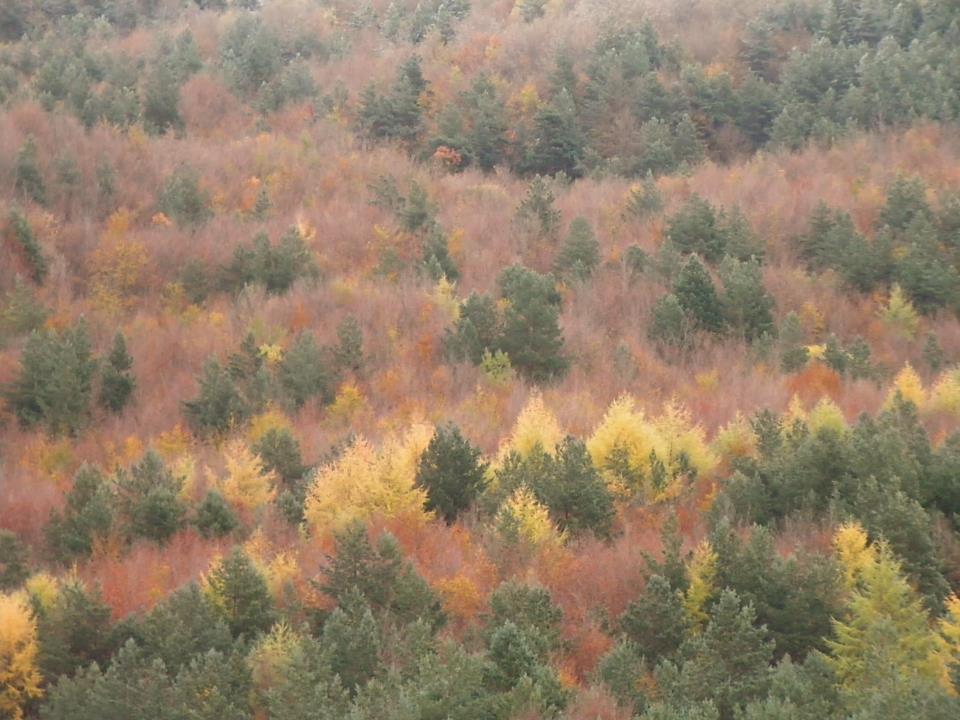 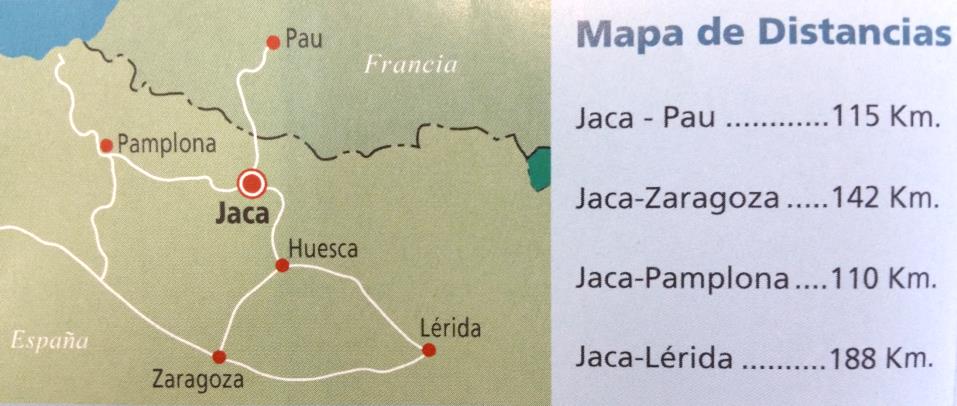 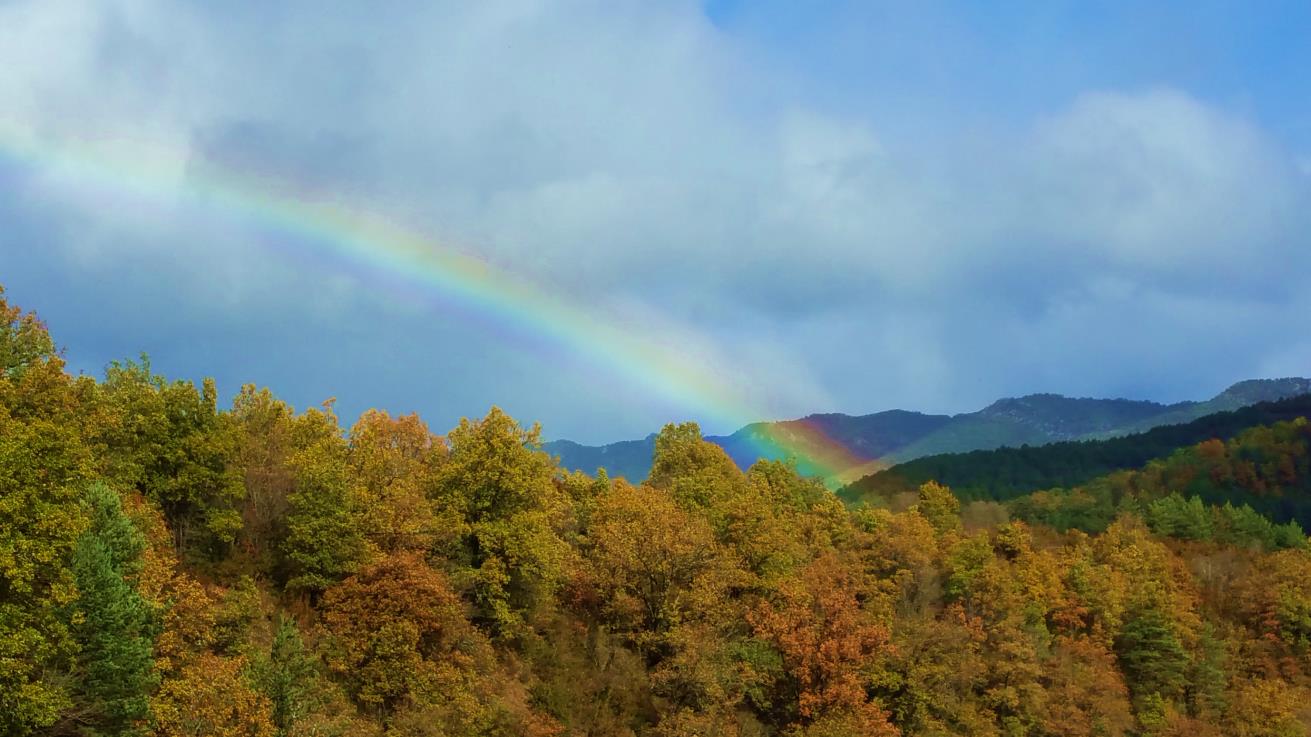 Llegada de las
delegaciones
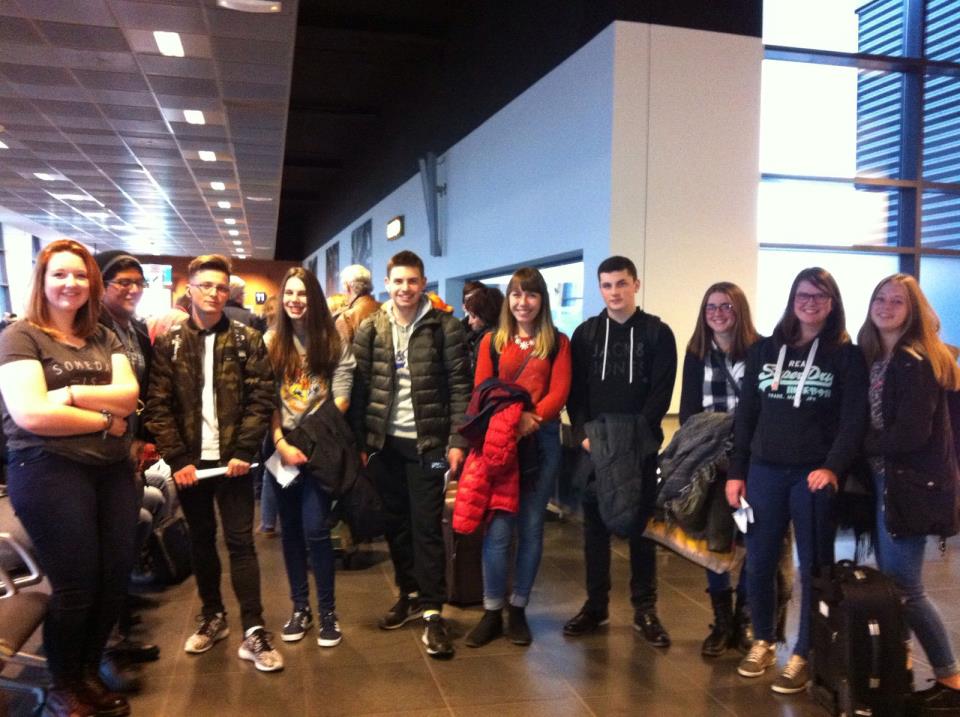 Delegación belga
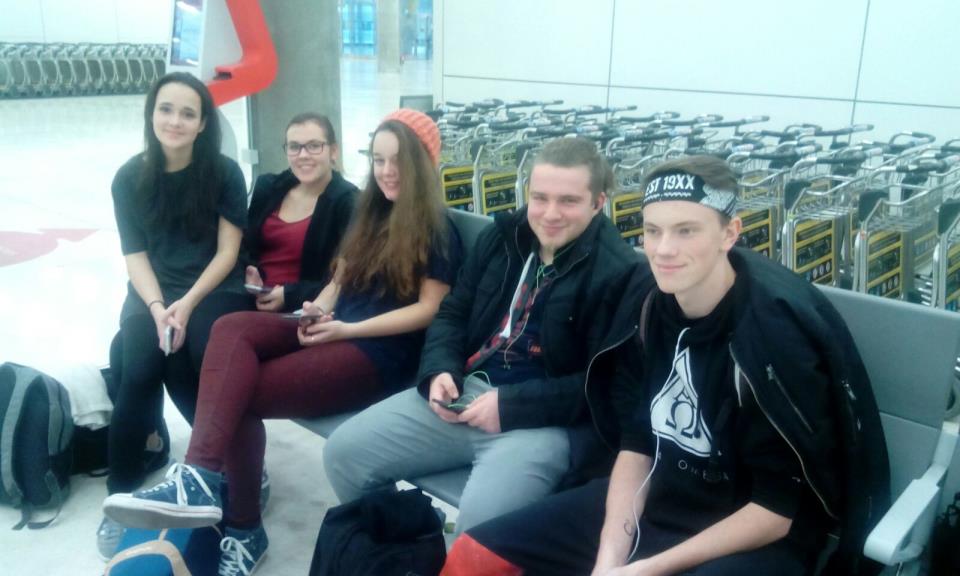 Delegación checa
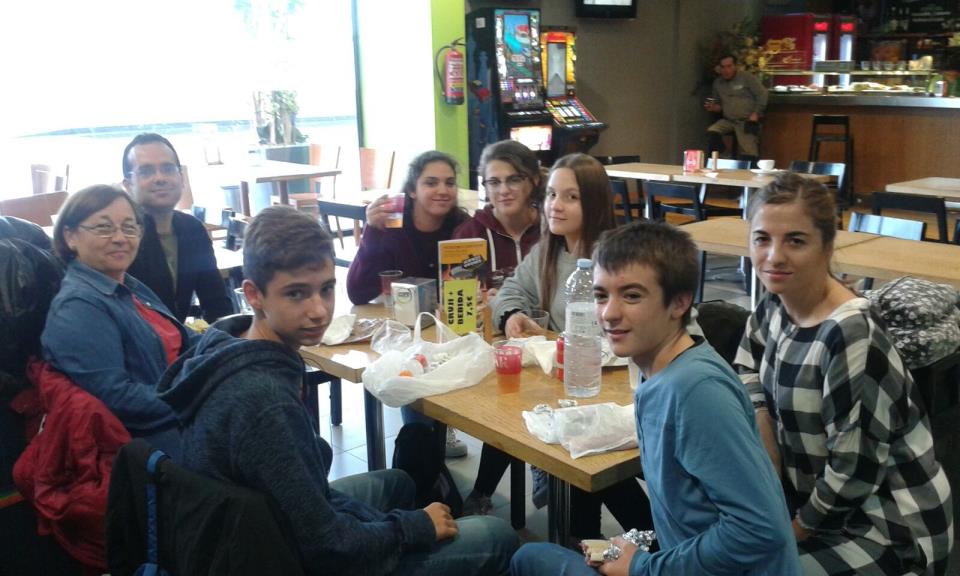 Delegación valenciana
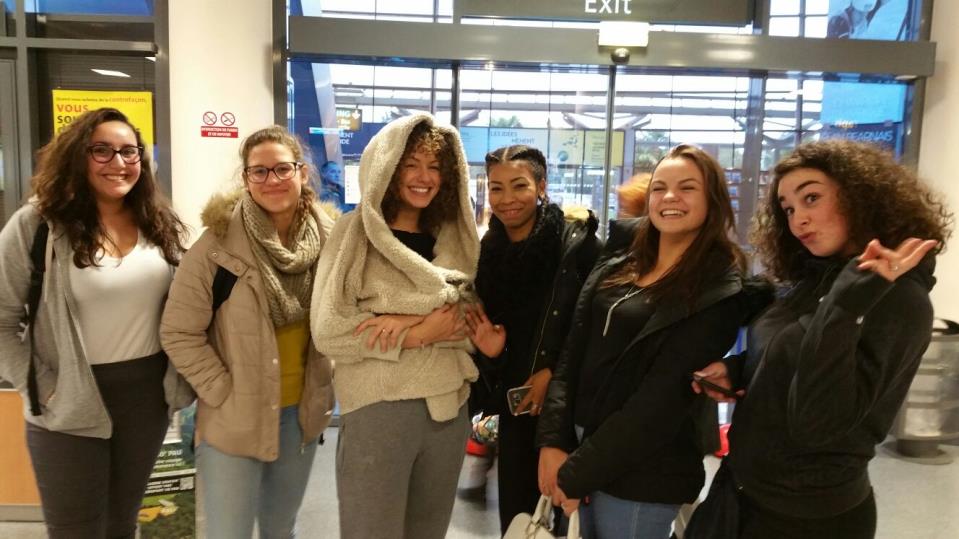 Delegación francesa
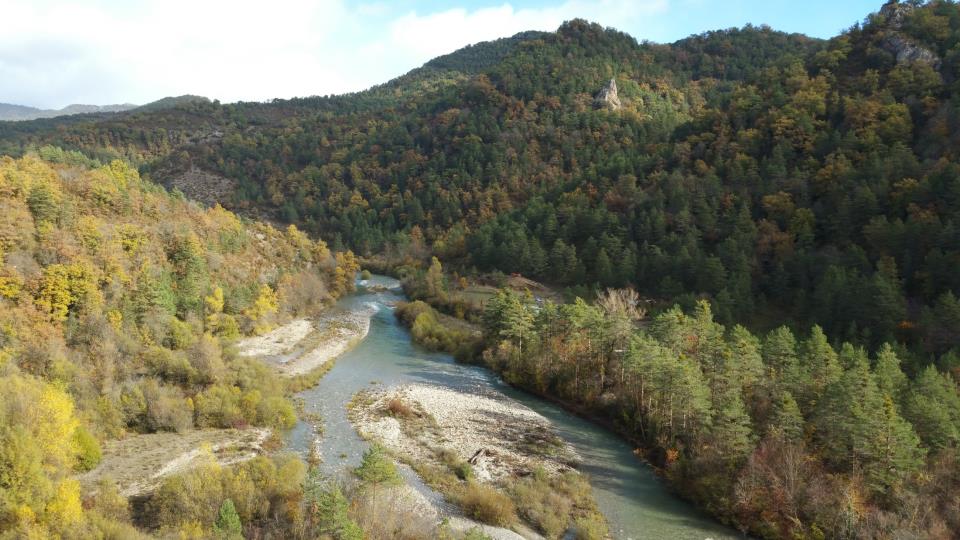 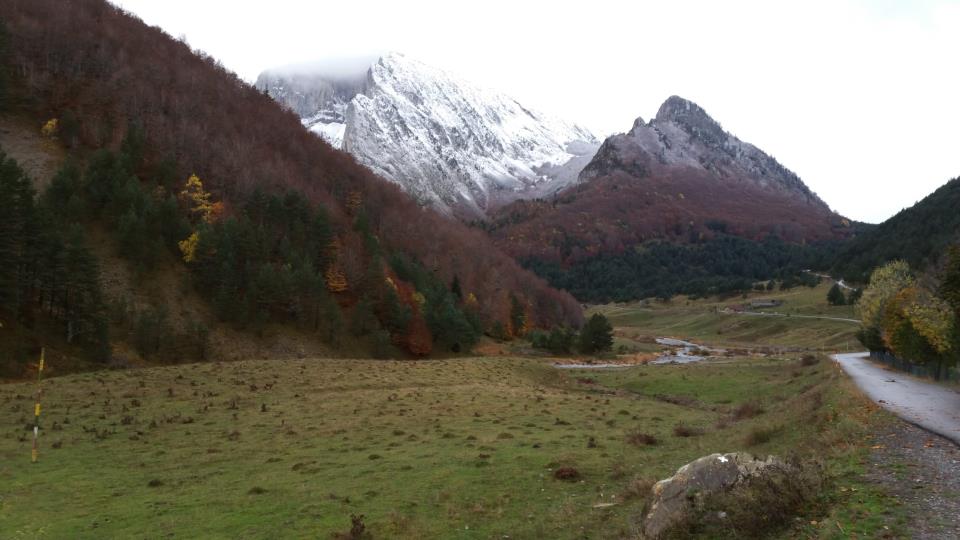 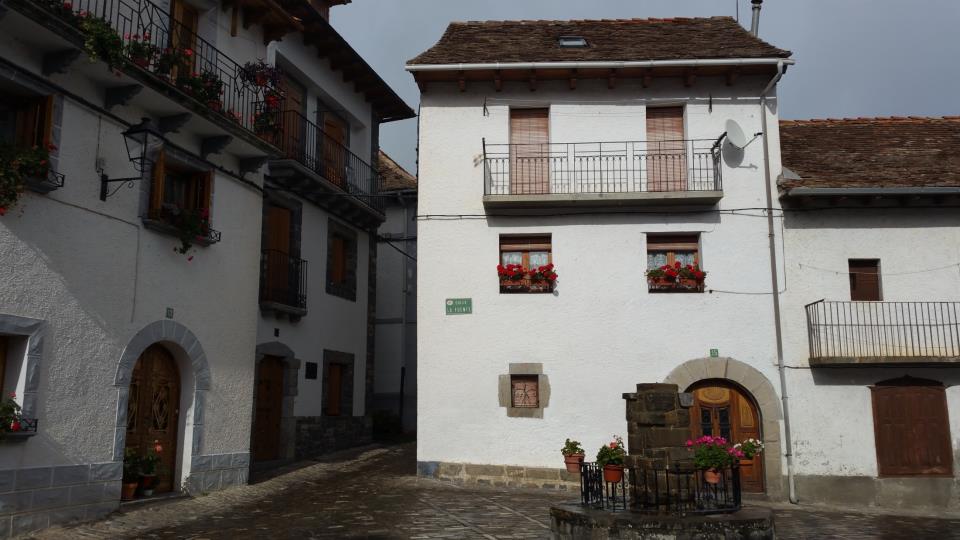 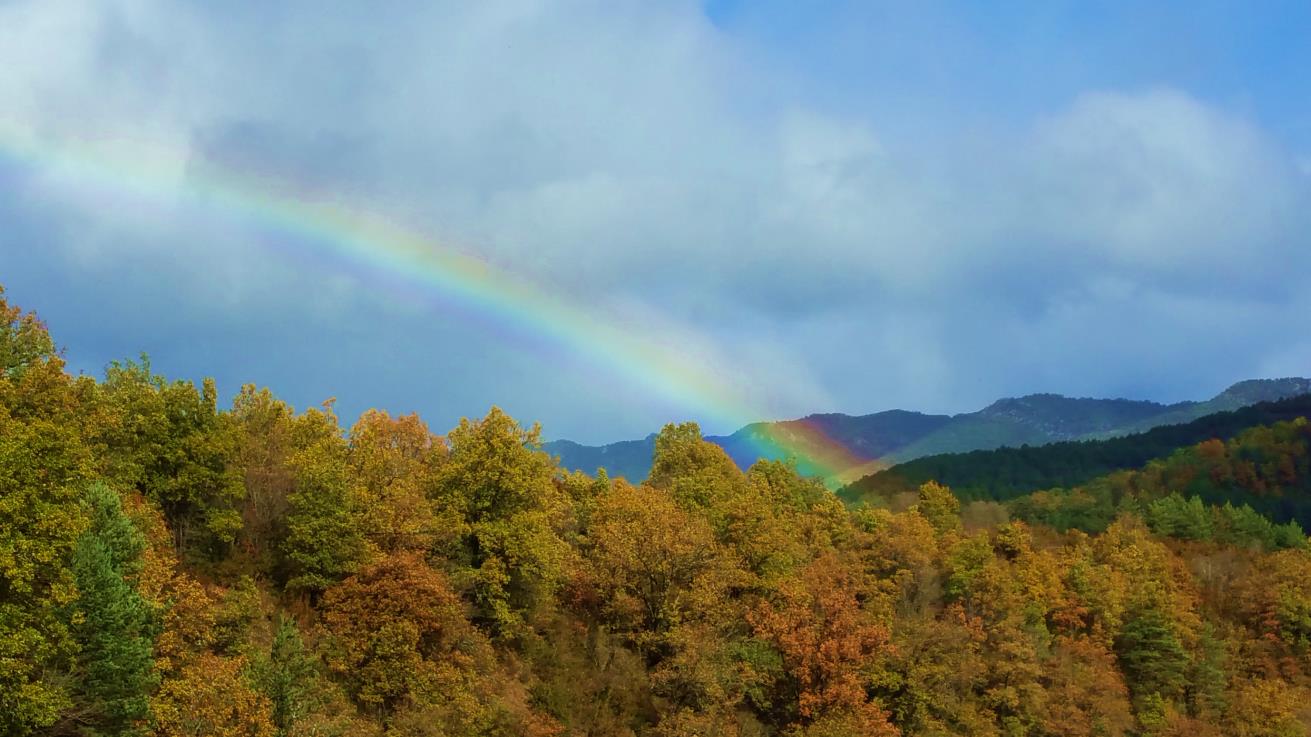 Lunes
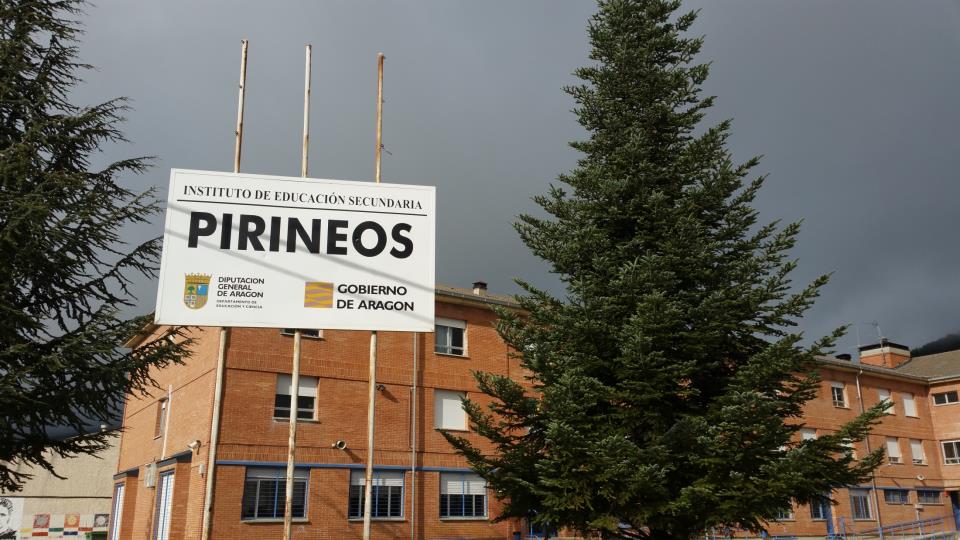 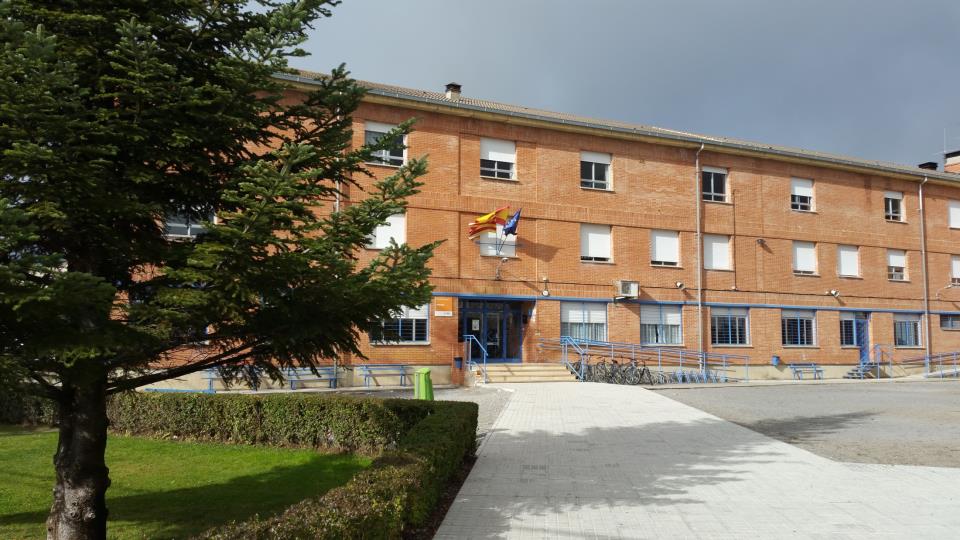 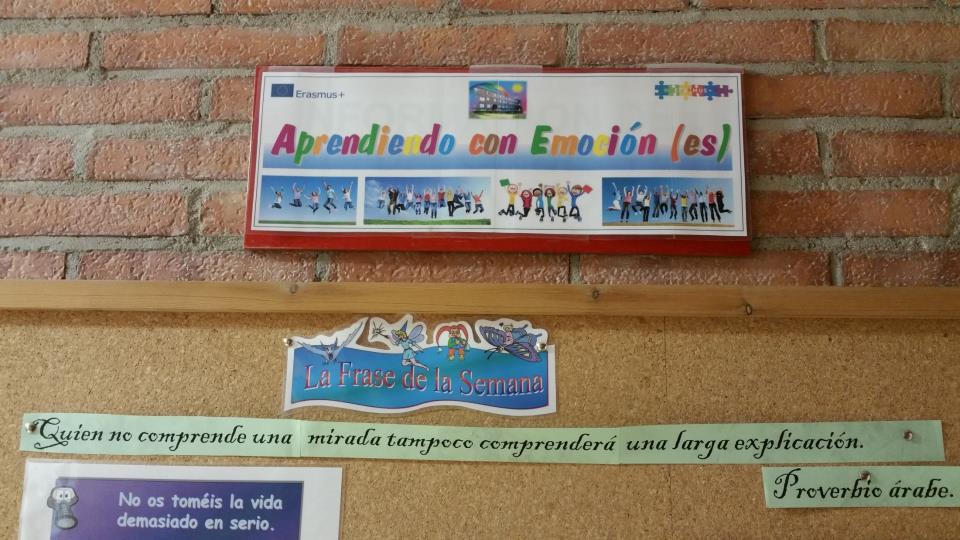 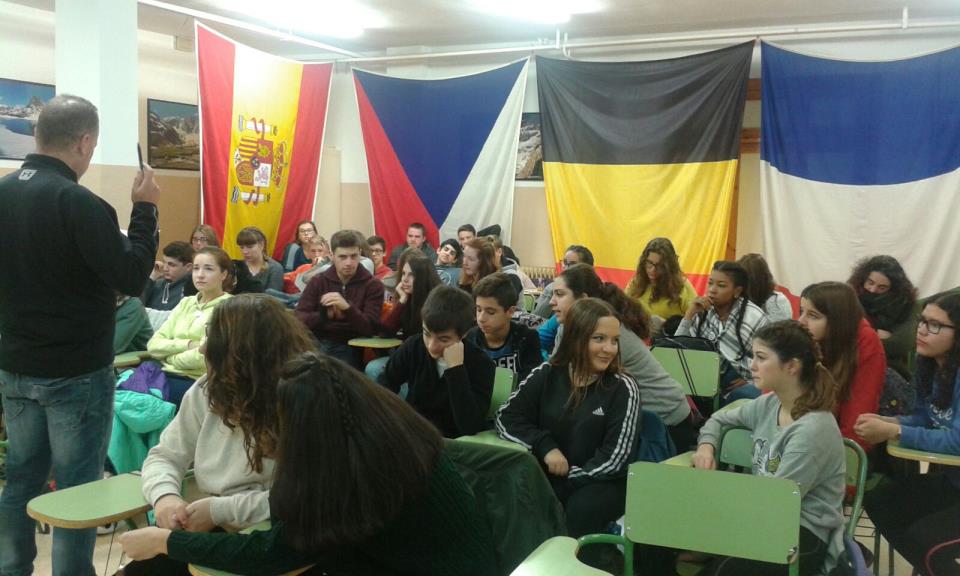 Acogida en el centro
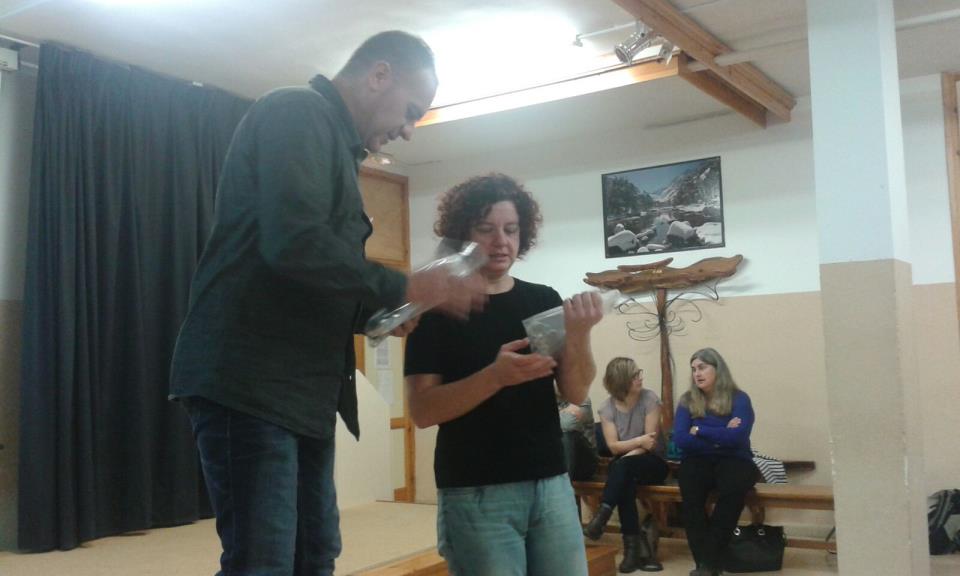 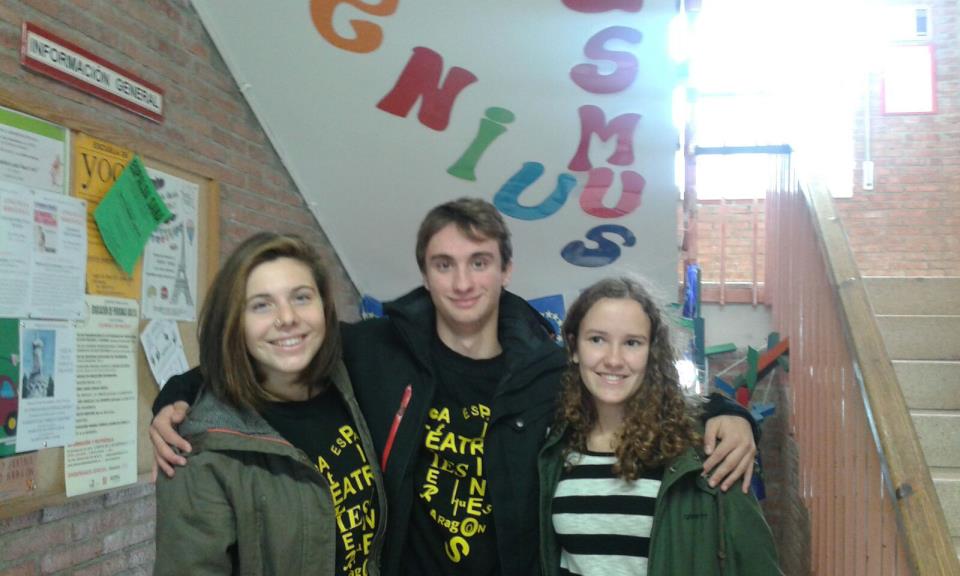 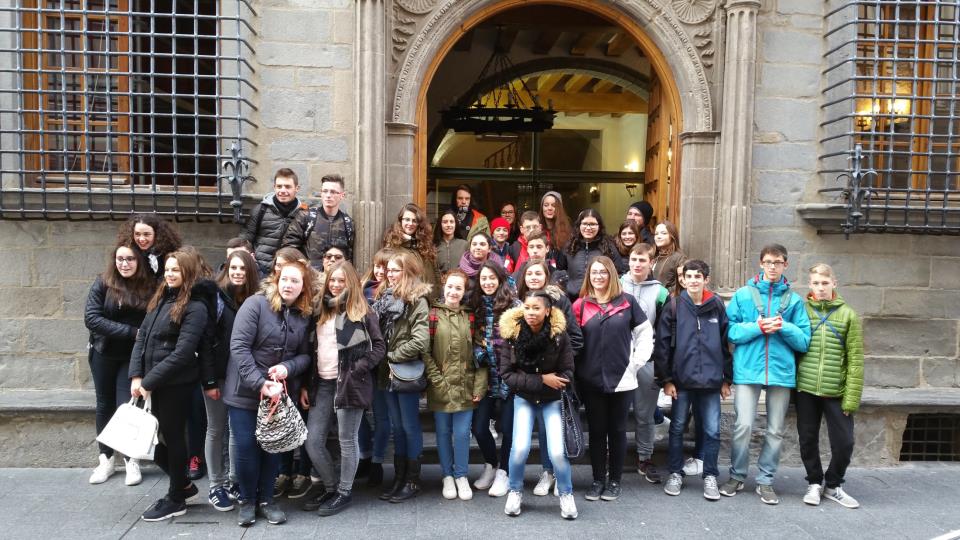 La visita del ayuntamiento
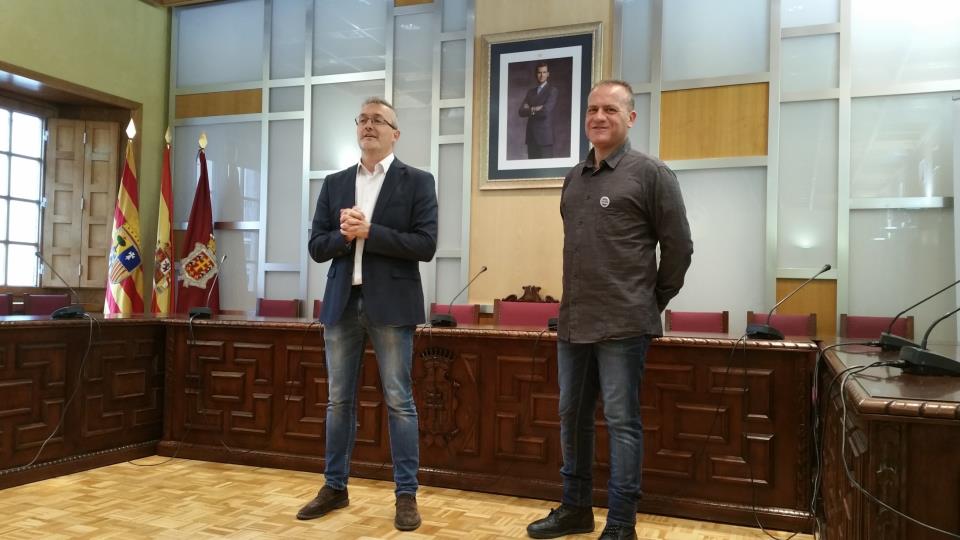 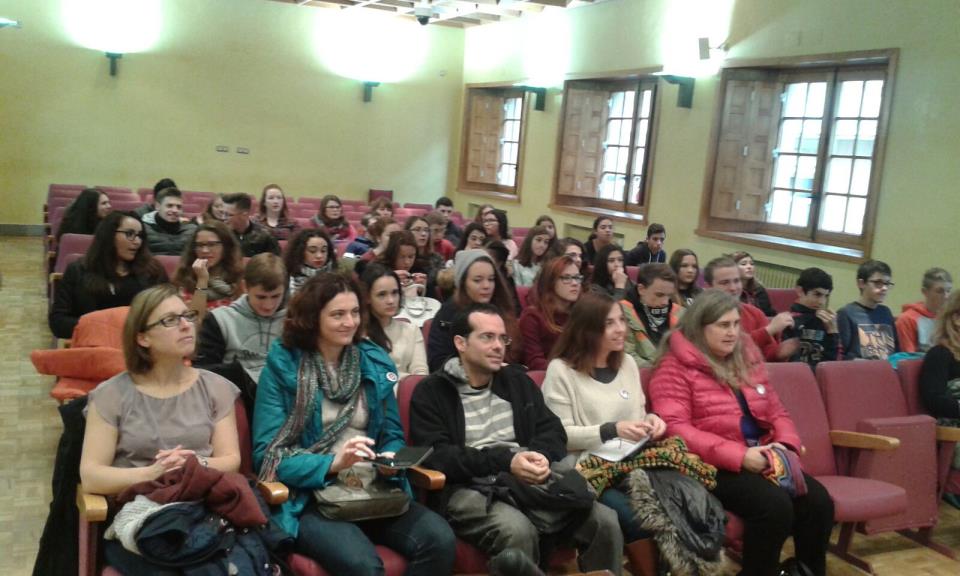 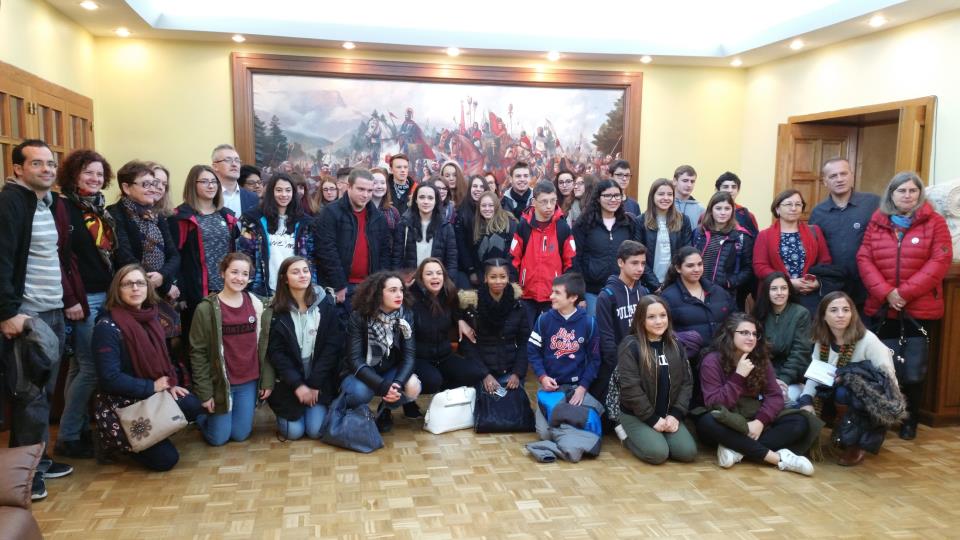 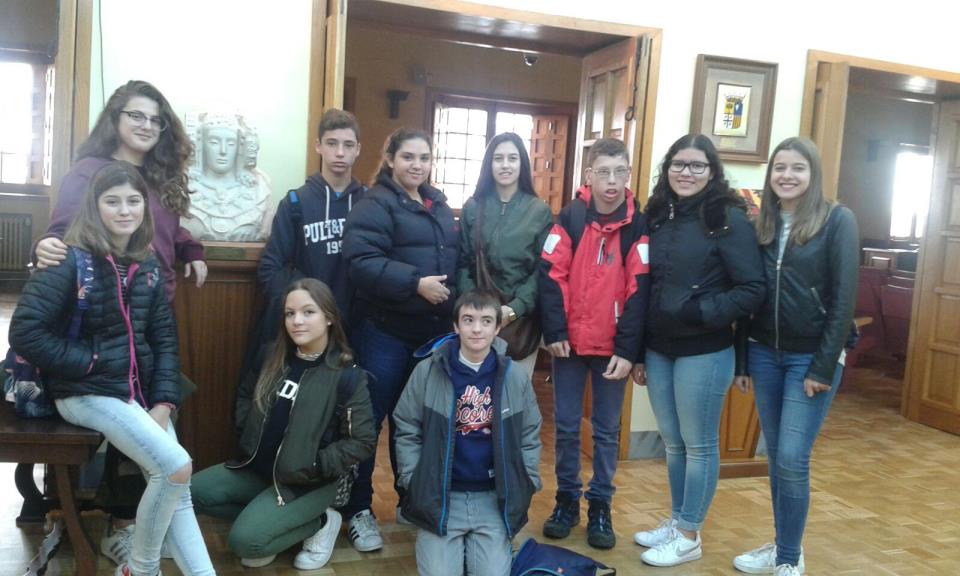 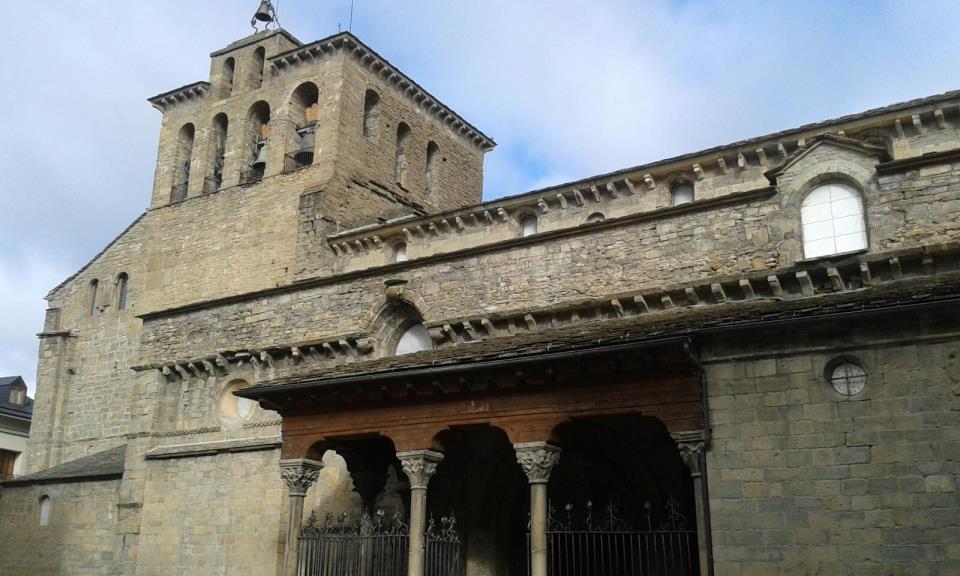 Visita guiada de la catedral
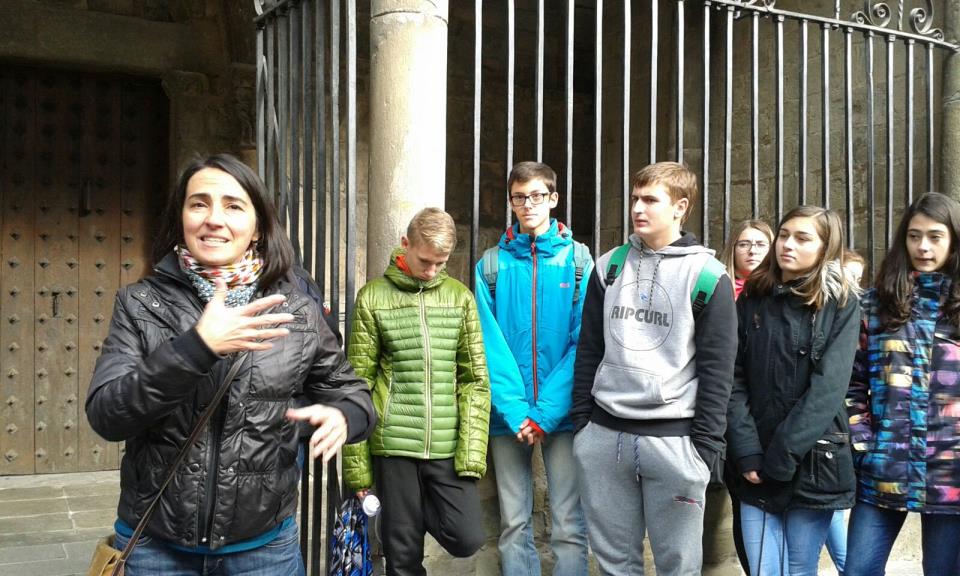 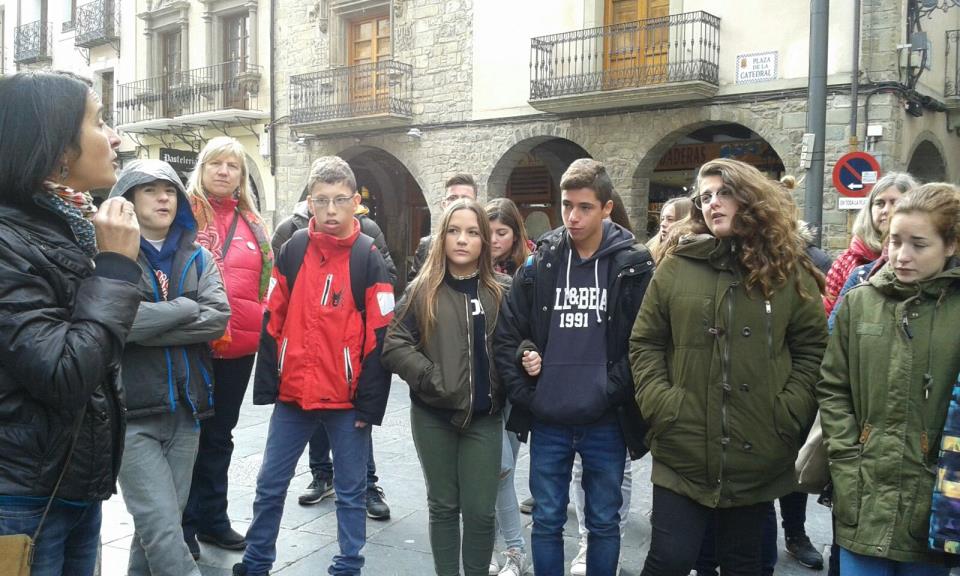 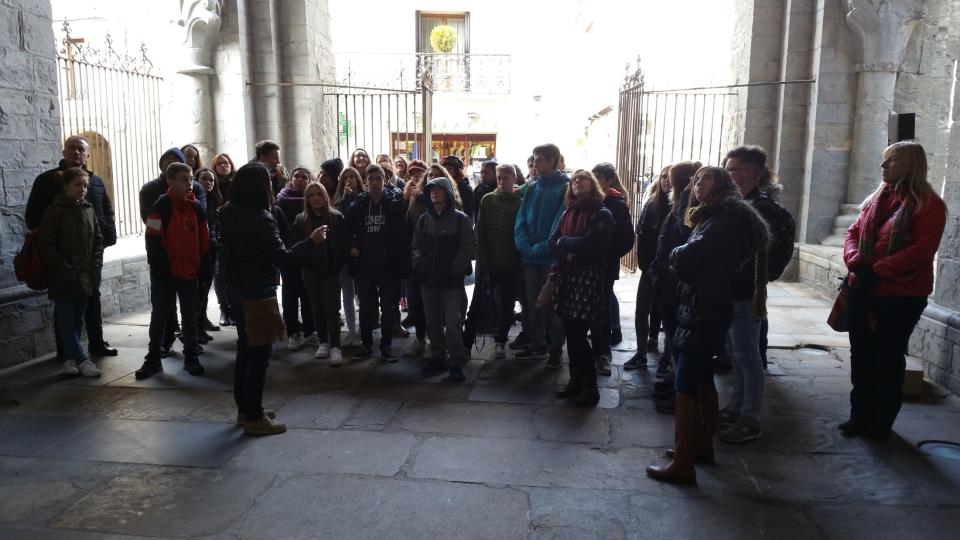 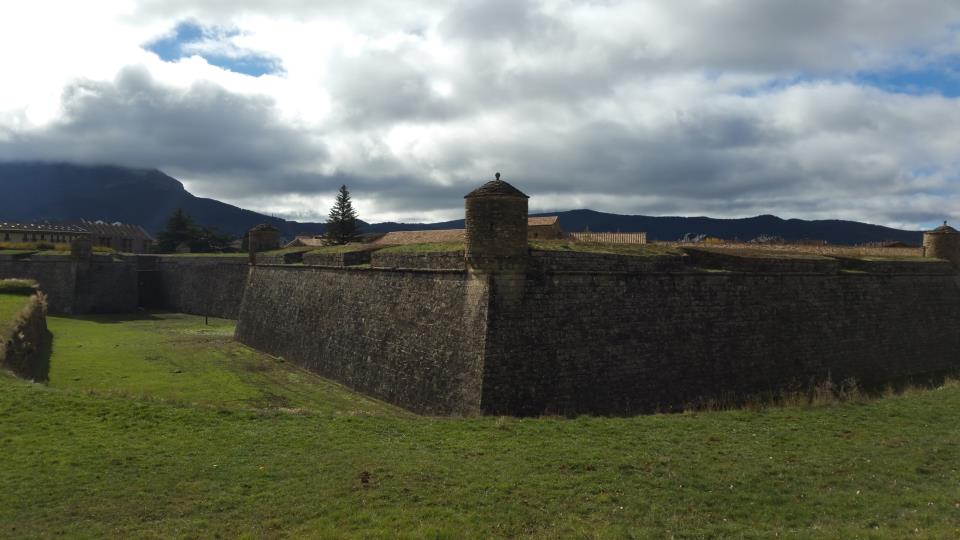 La ciudadela
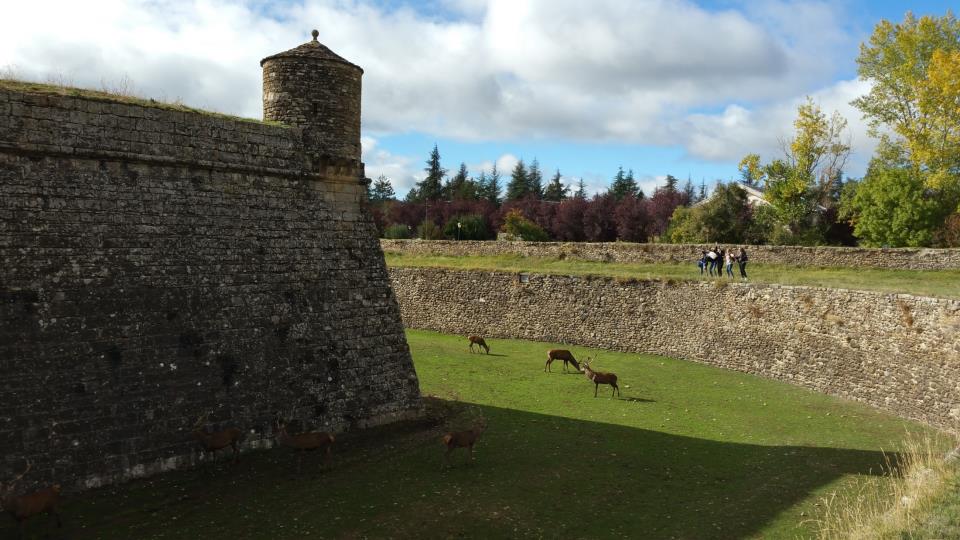 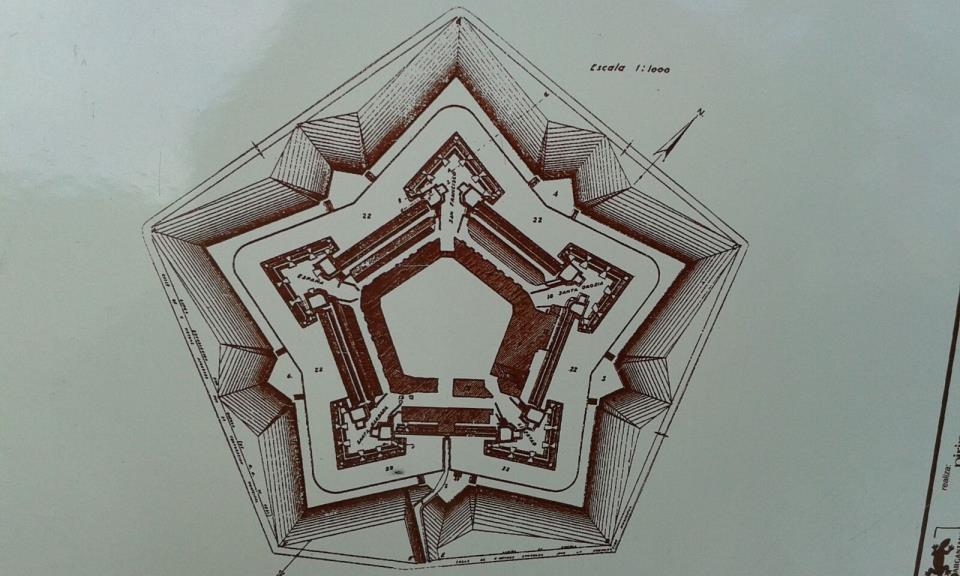 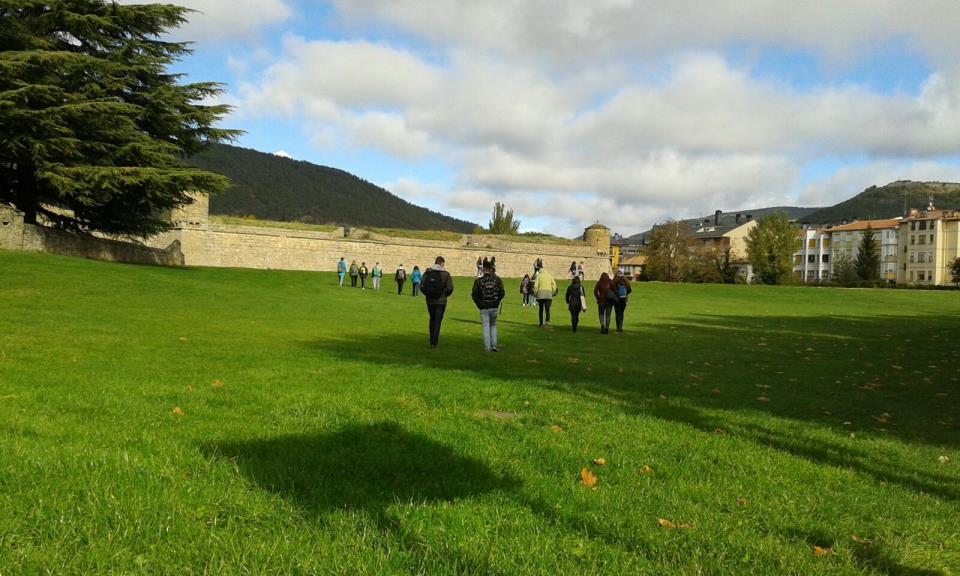 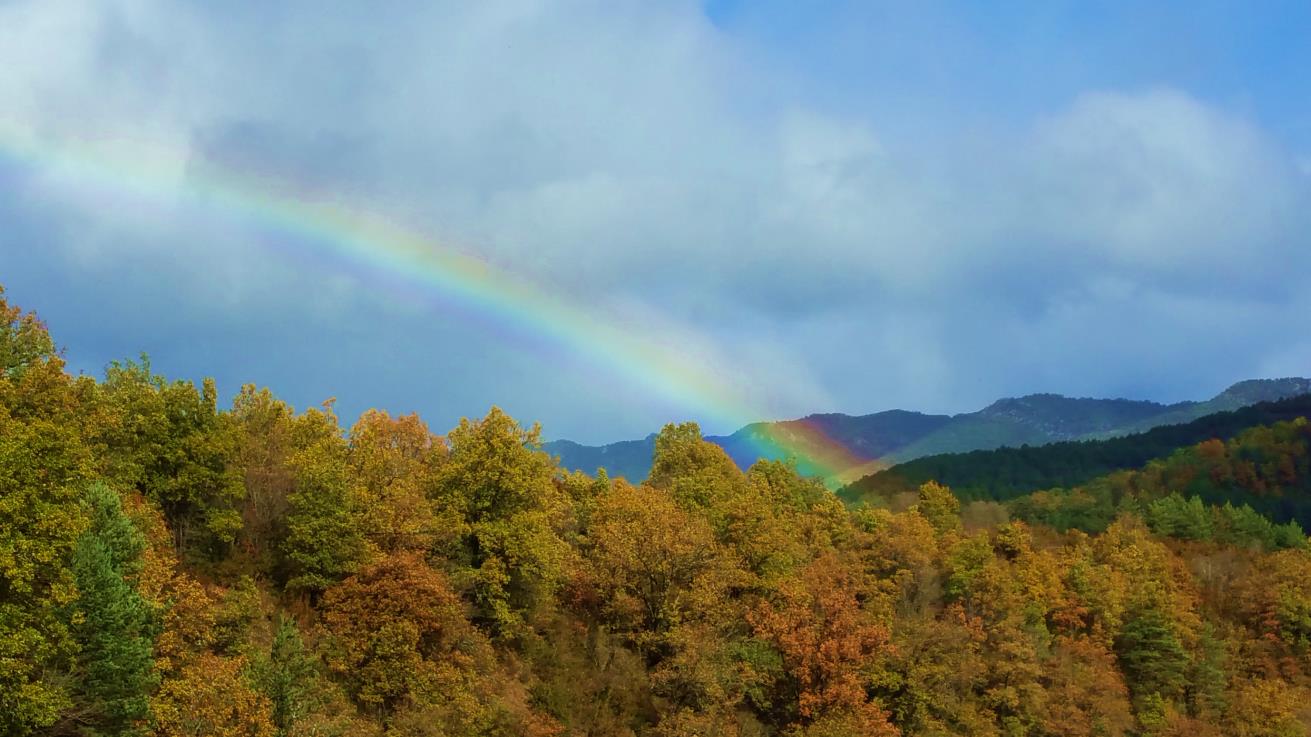 Martes
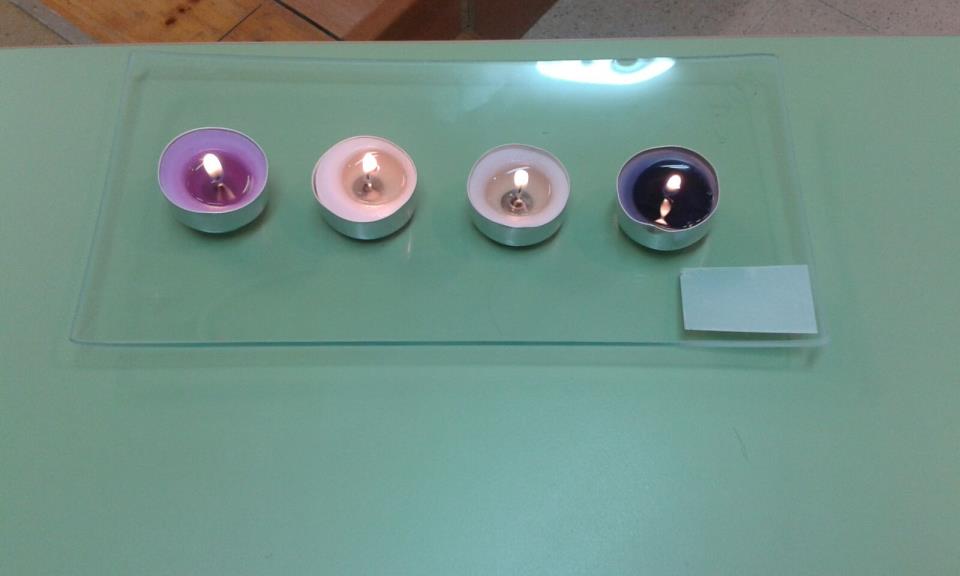 Segunda sesión de « mindfulness »
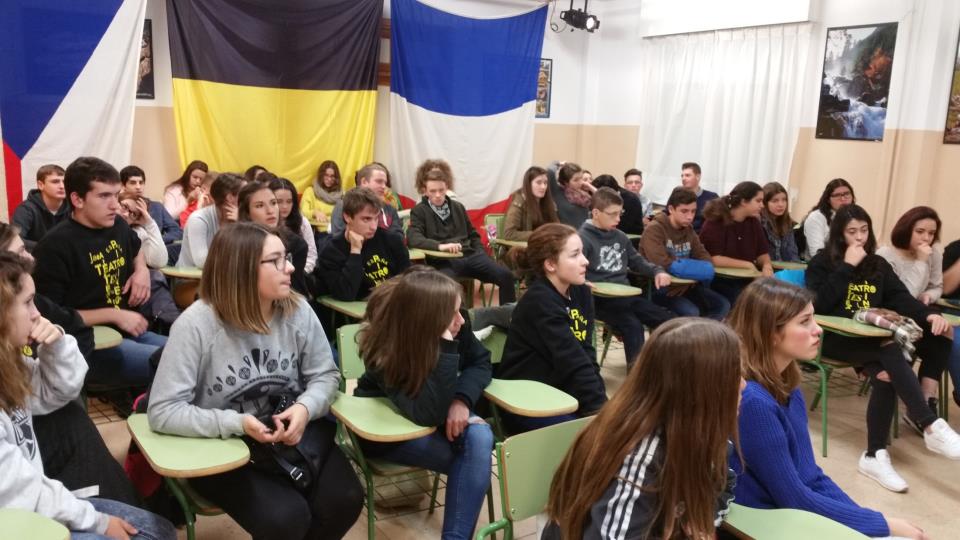 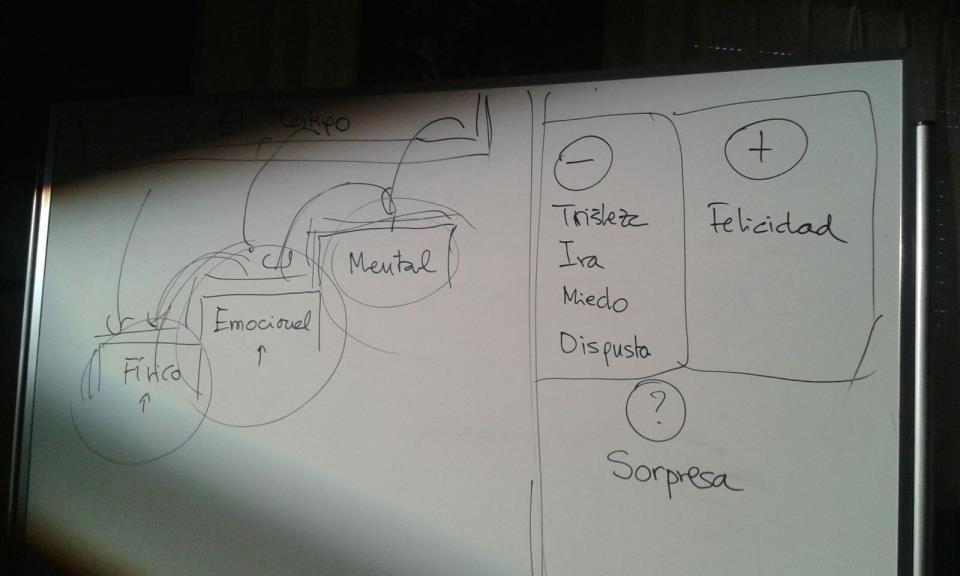 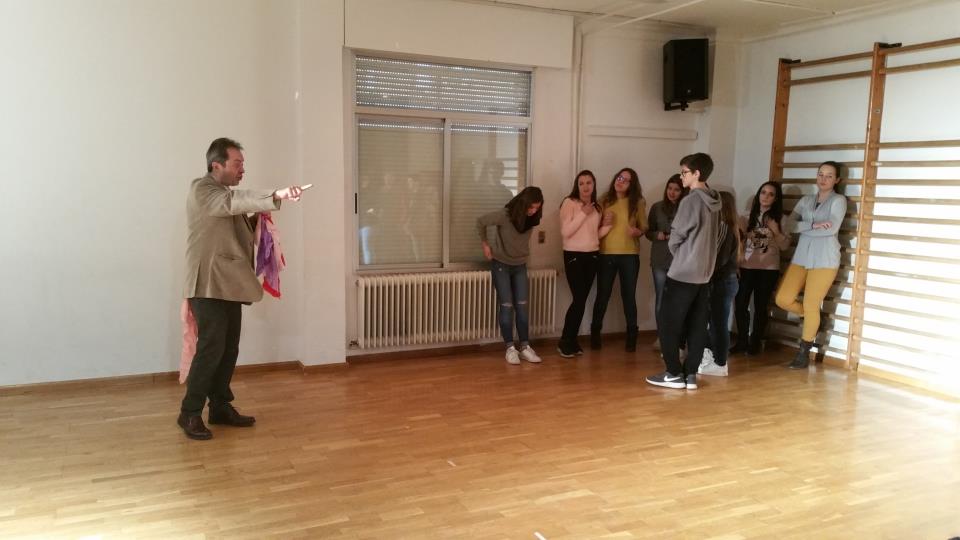 Talleres vivenciales para conocerse mejor
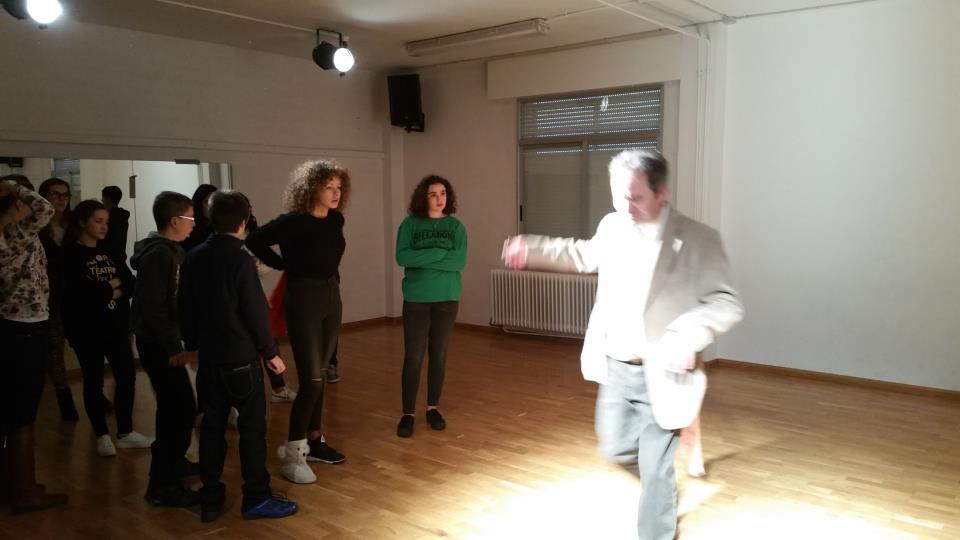 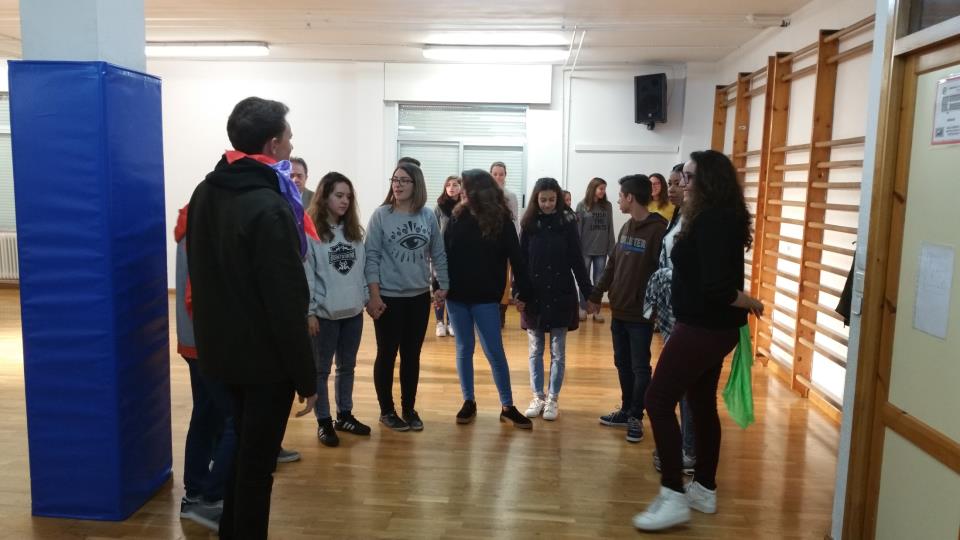 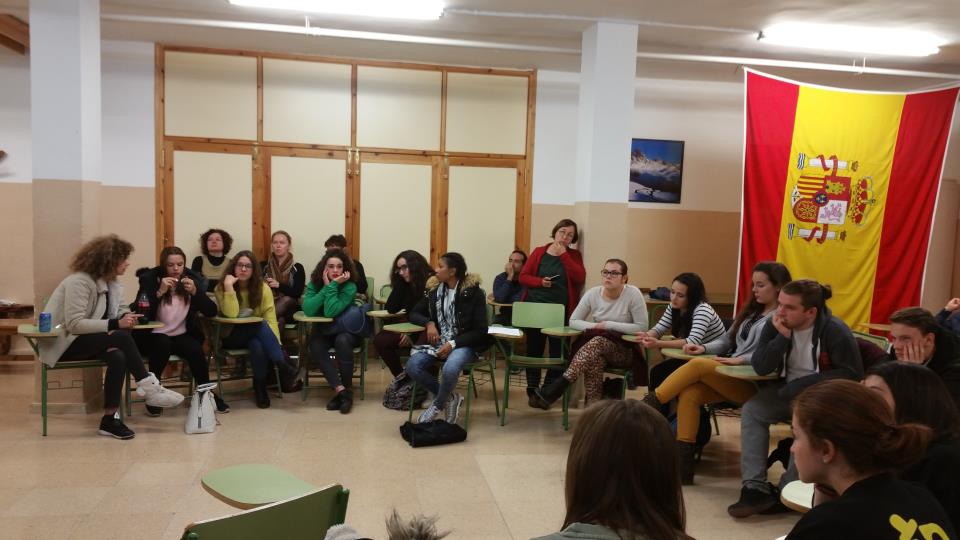 Presentación de los talleres fílmicos
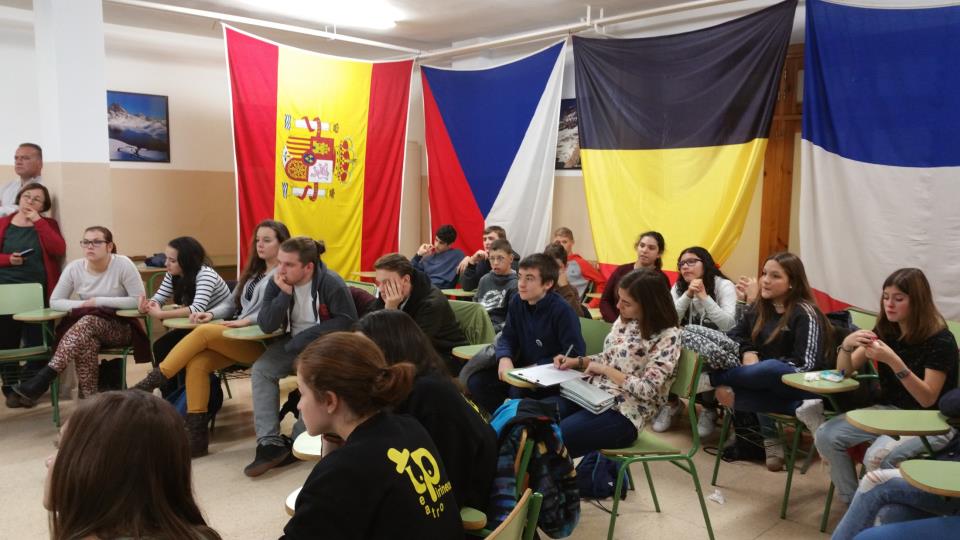 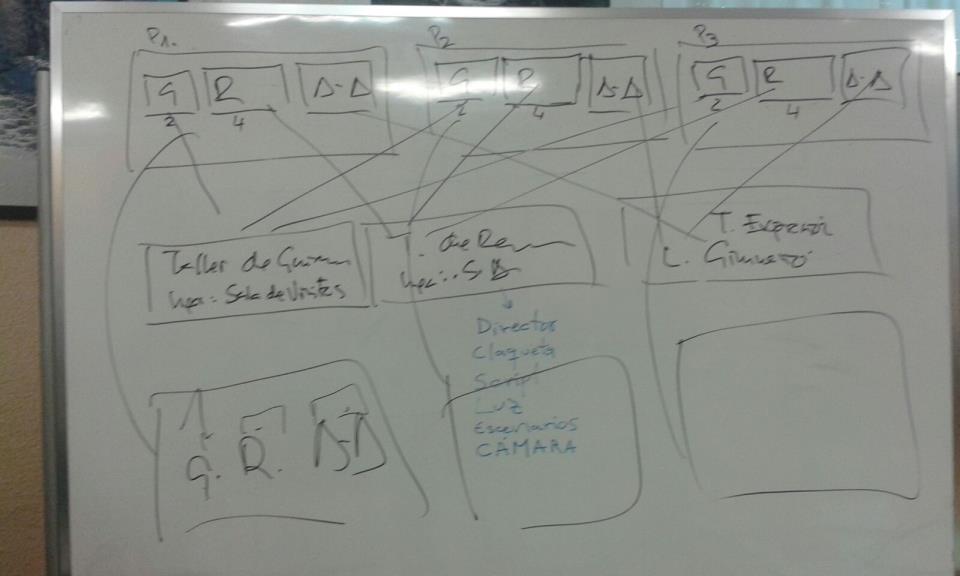 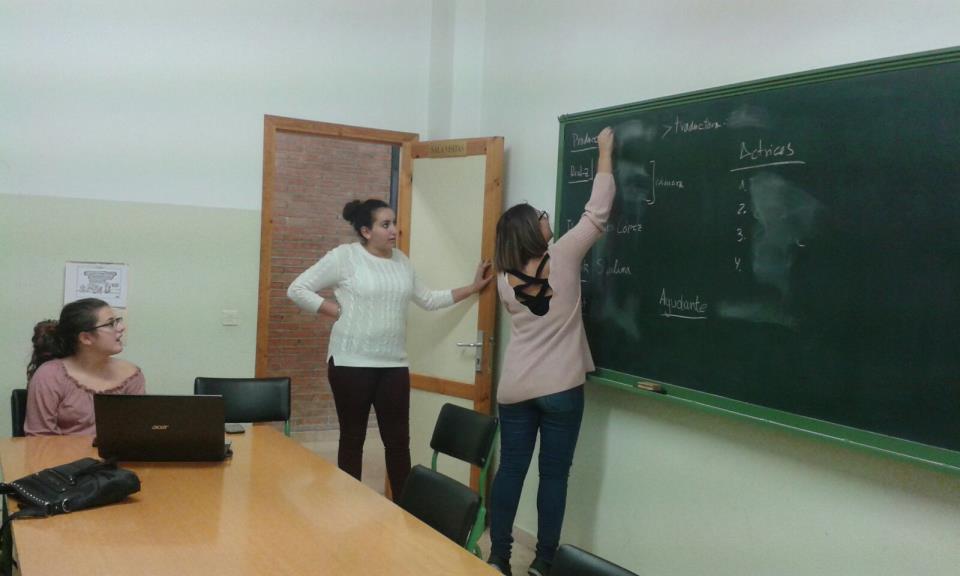 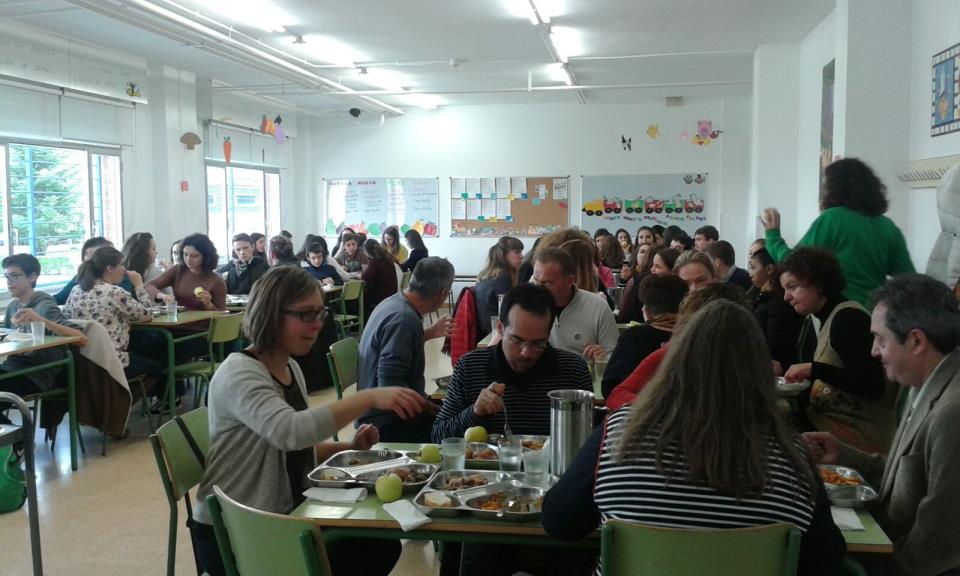 Comida en el instituto
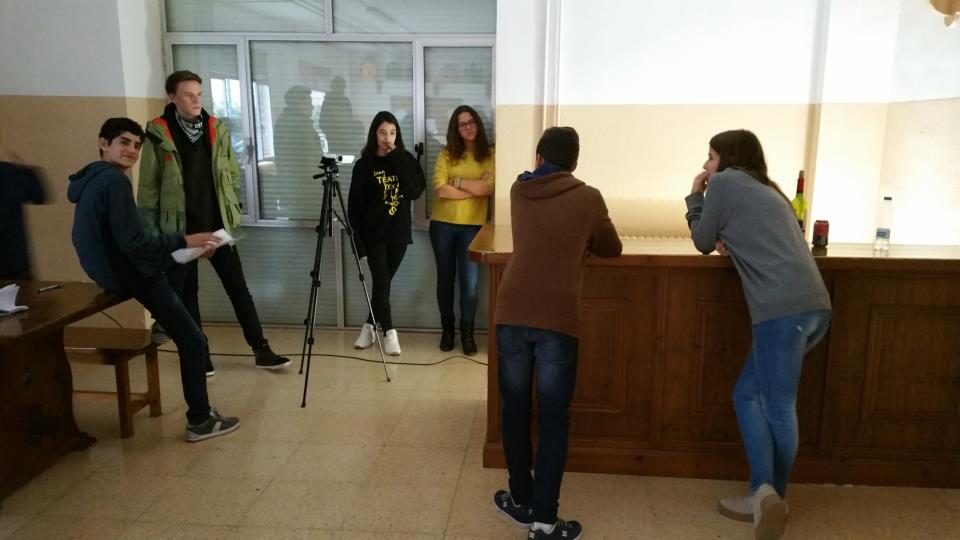 El rodaje de los cortometrajes
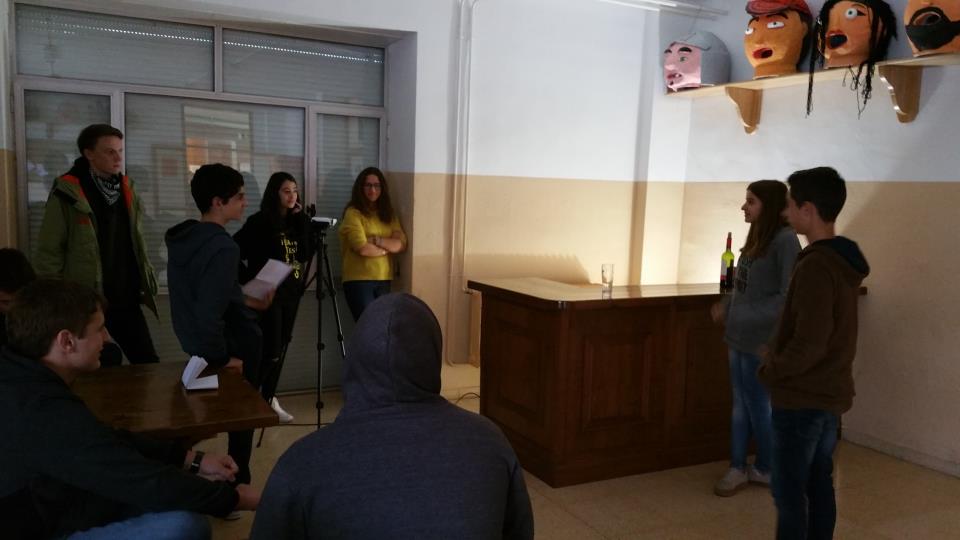 Productora #1 « Tráfico »
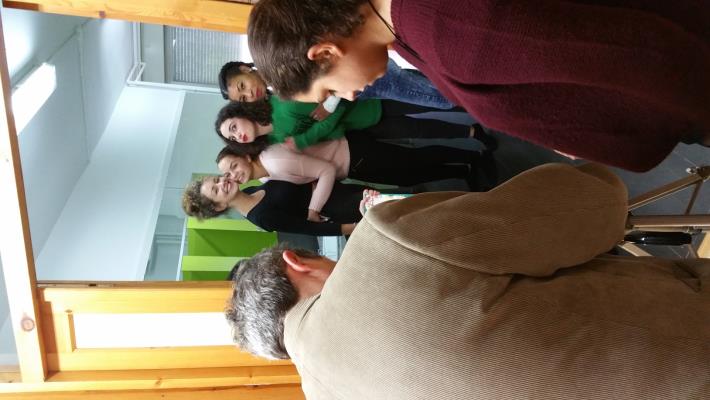 Productora #2
« Pijama Party »
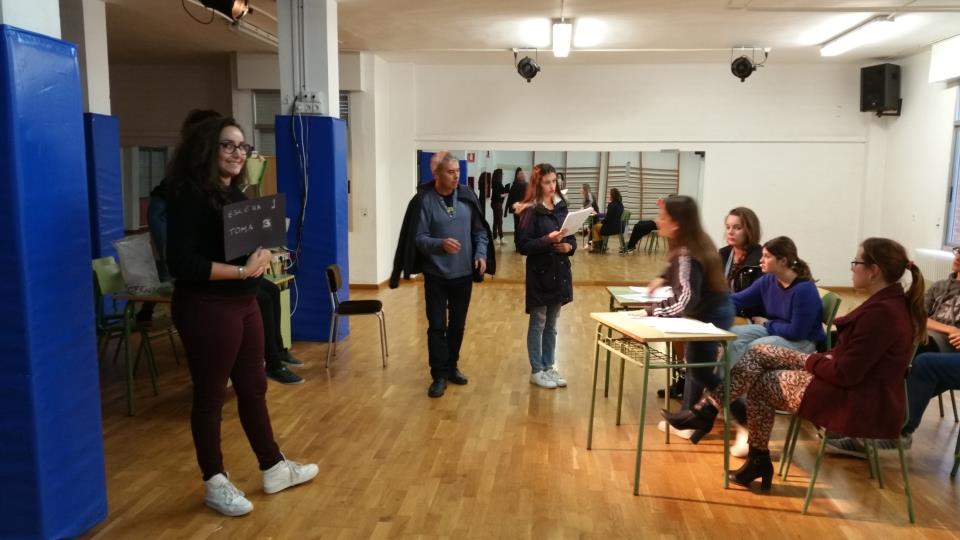 Productora #3 « Días de clase para olvidar »
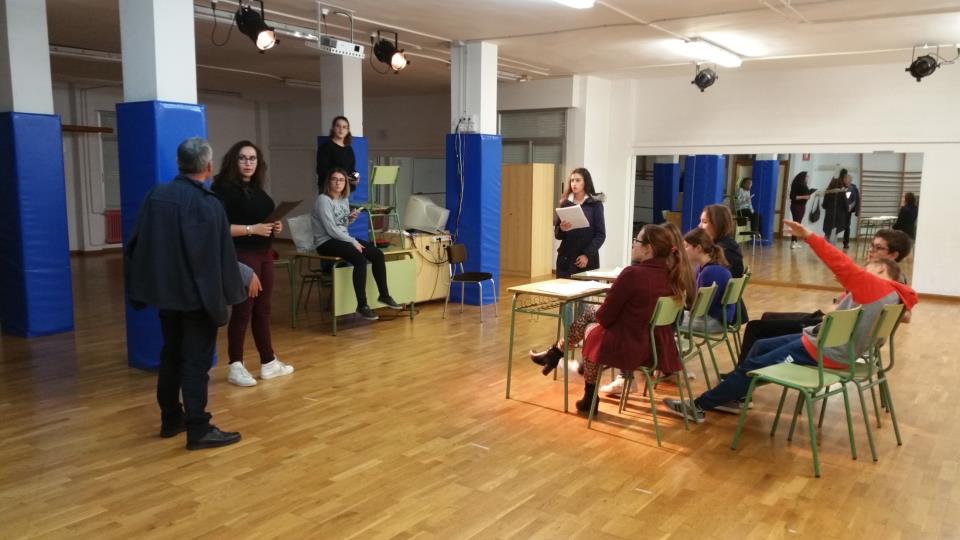 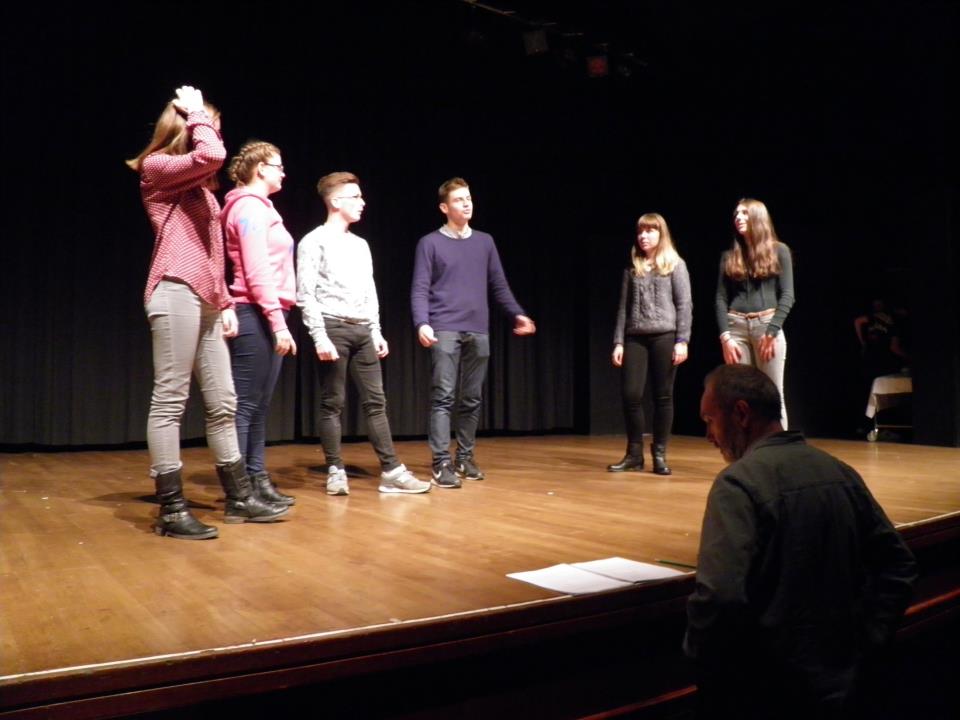 El ensayo de la obra de teatro
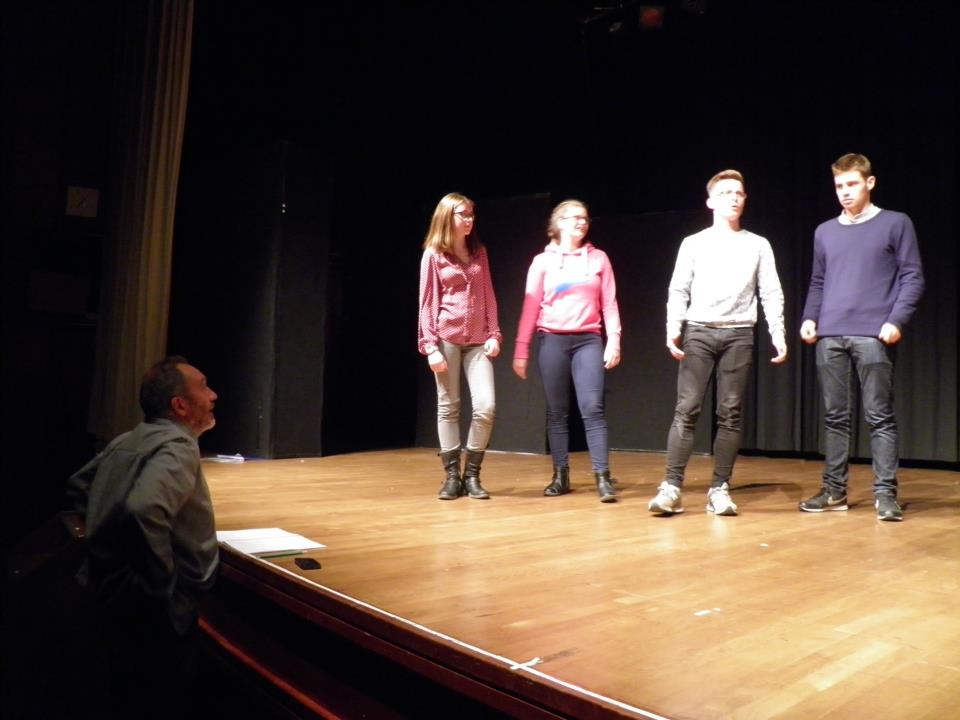 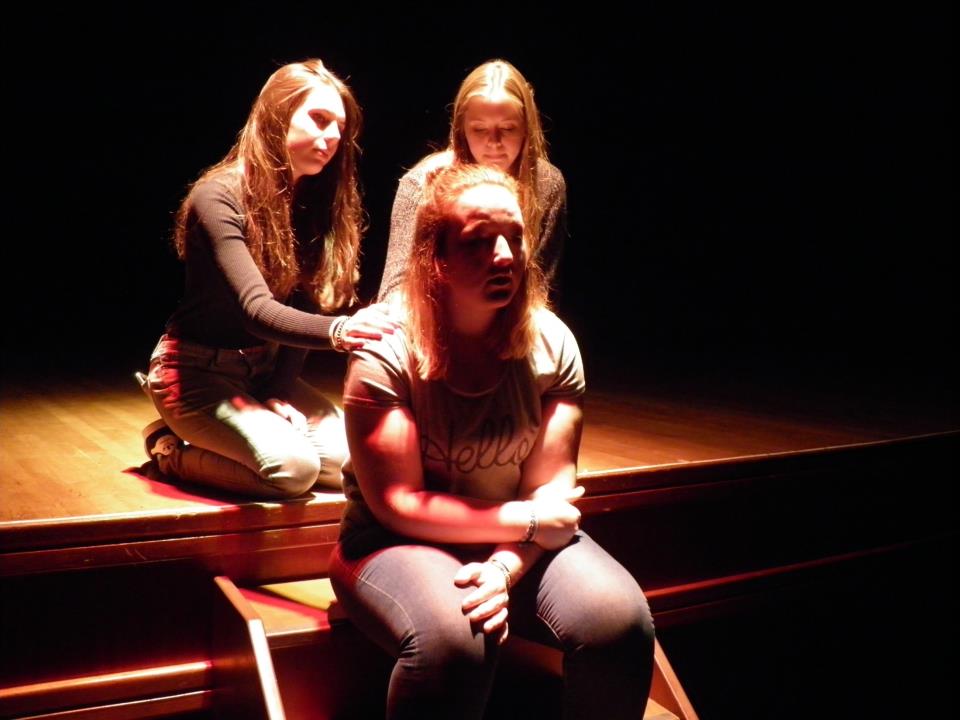 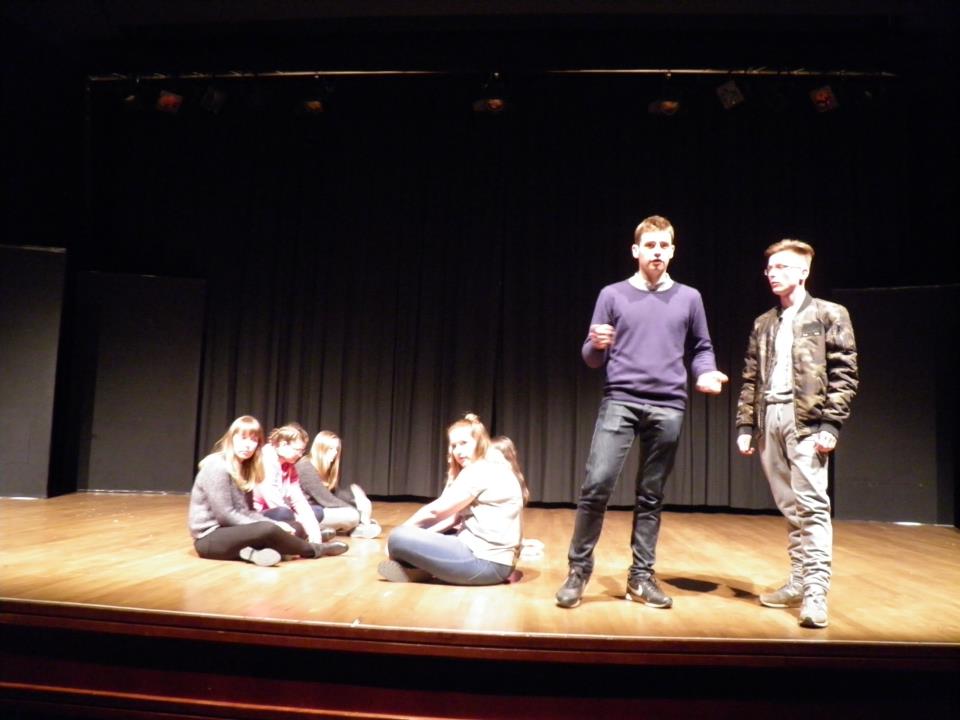 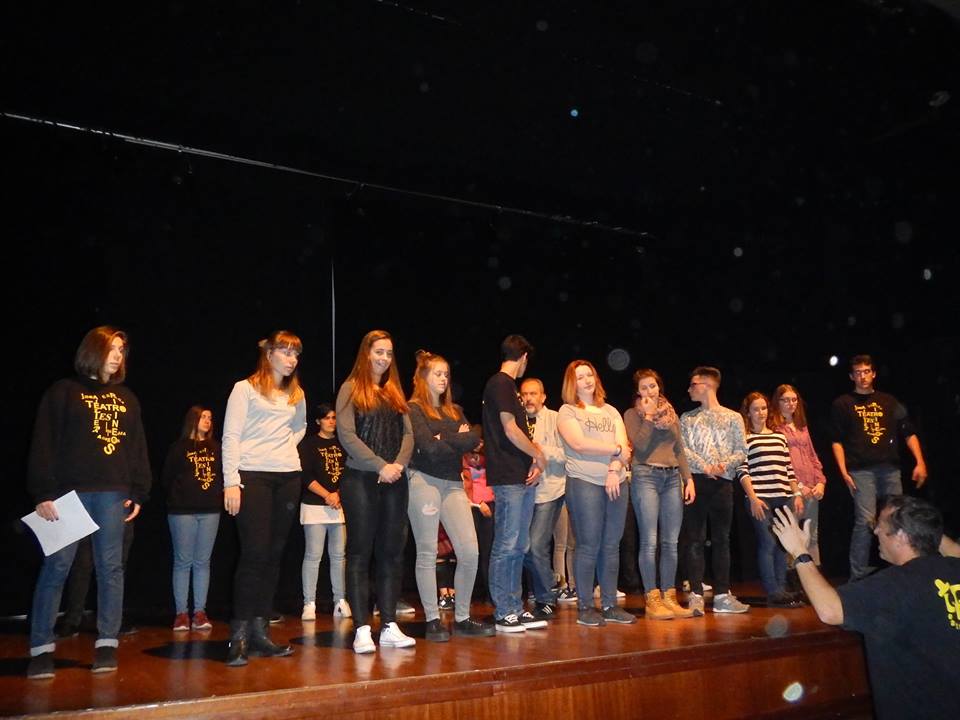 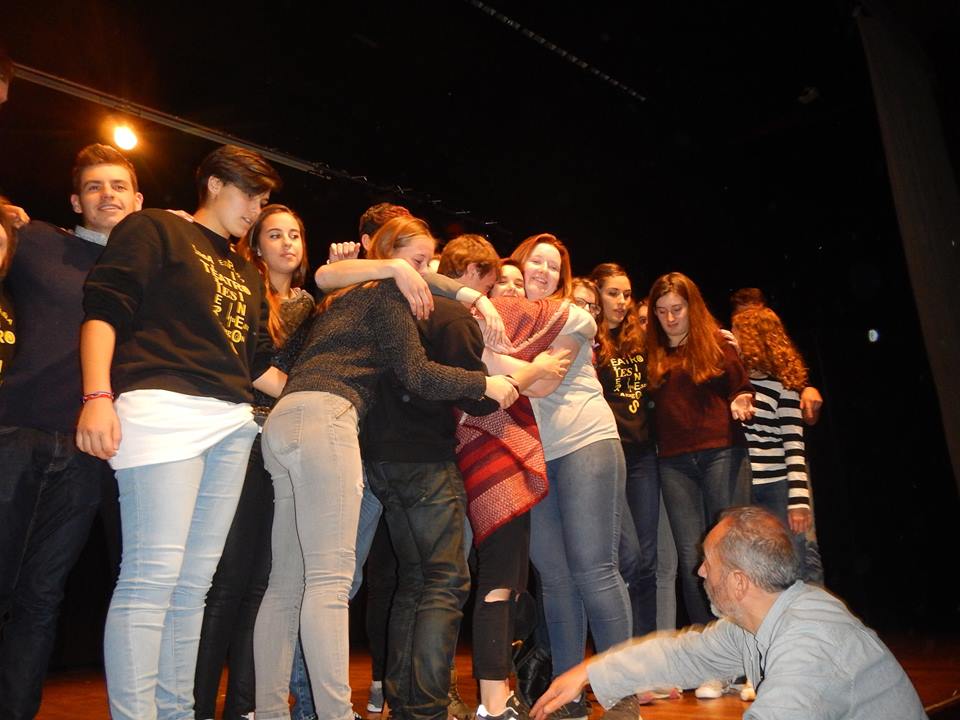 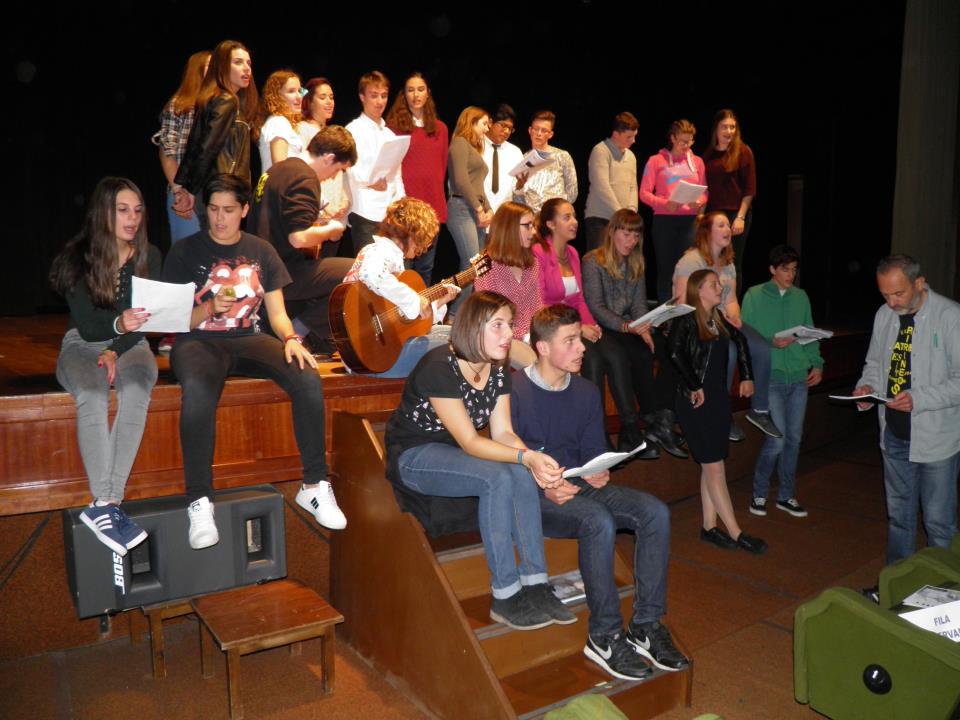 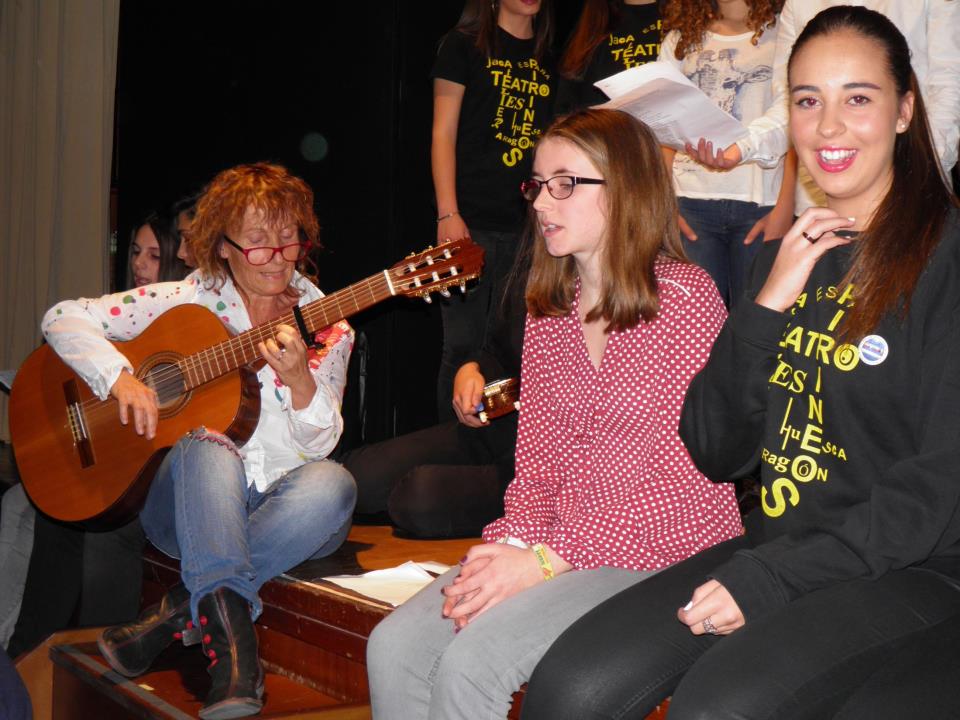 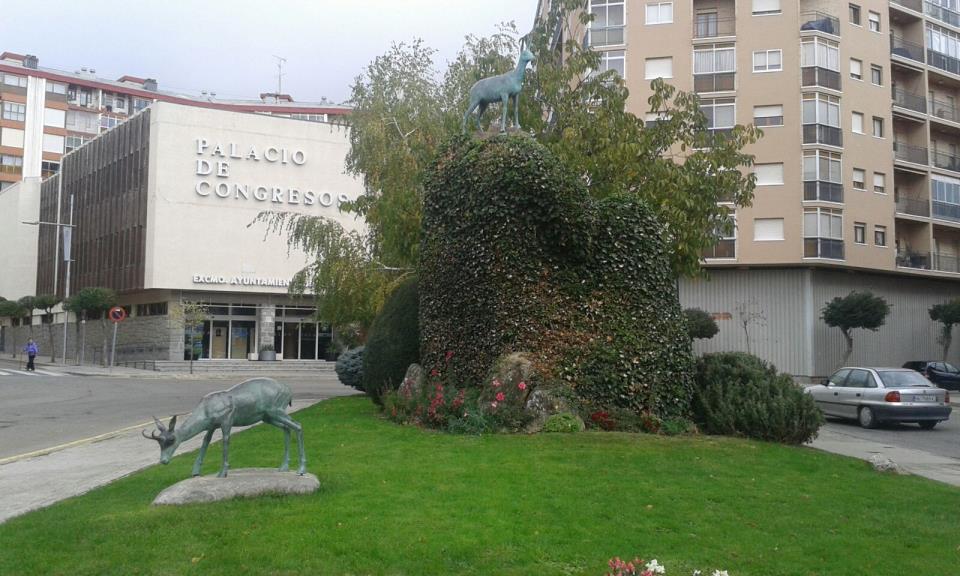 Representación de la obra de teatro « Suzette »
en el Palacio de Congresos
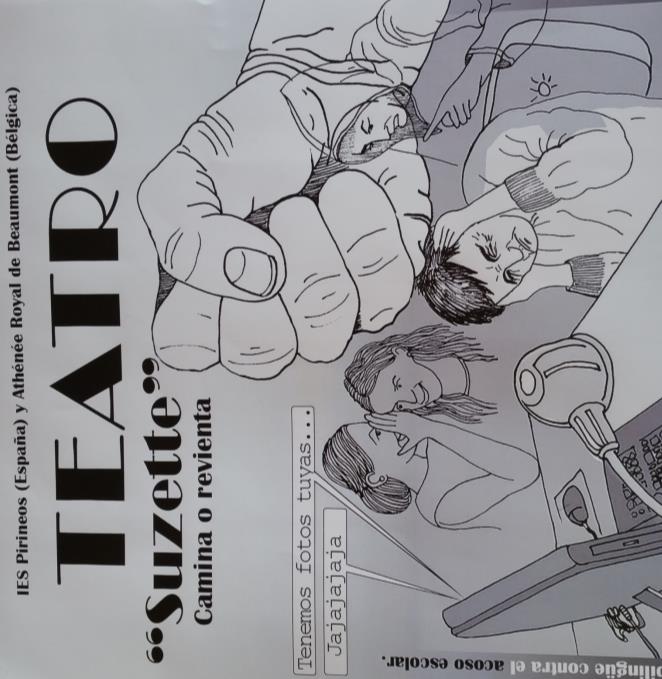 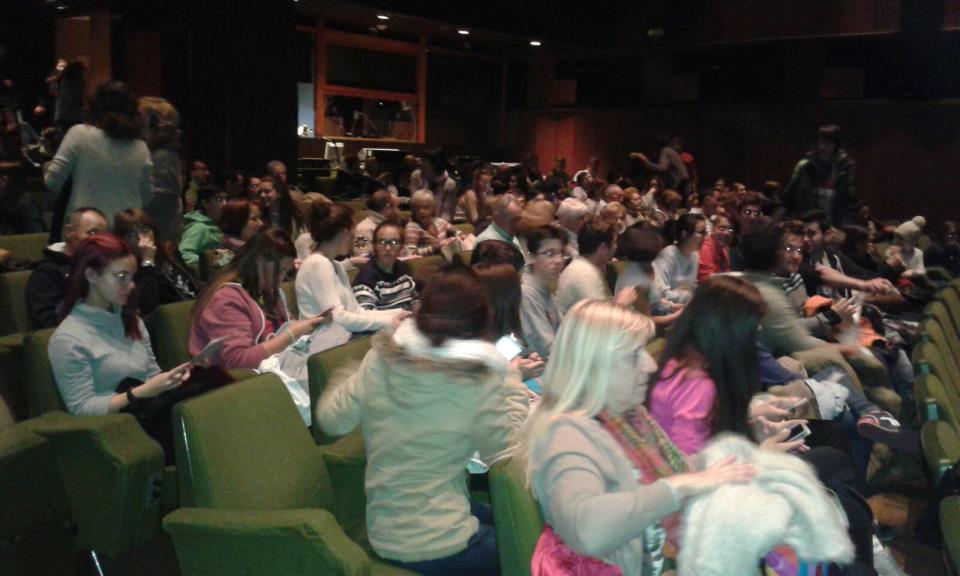 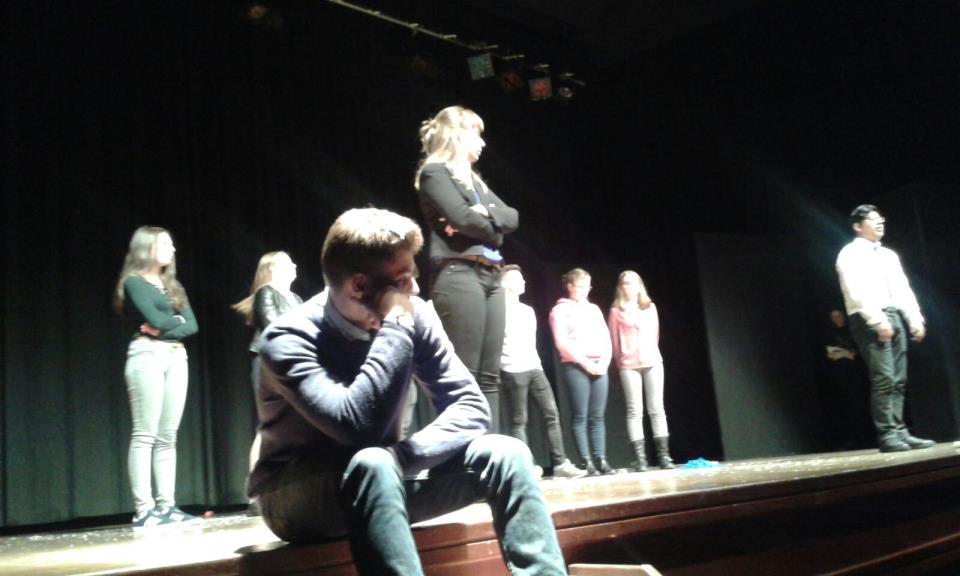 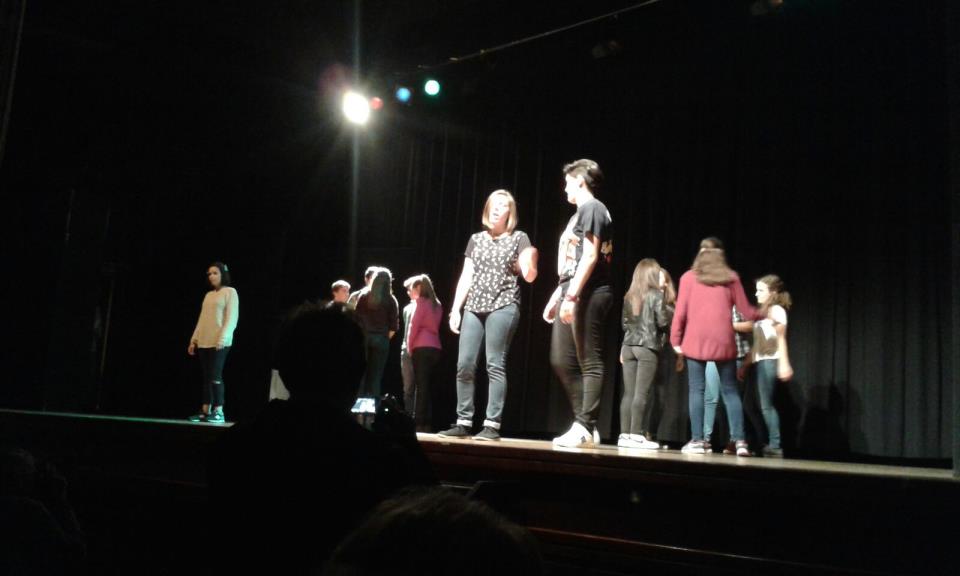 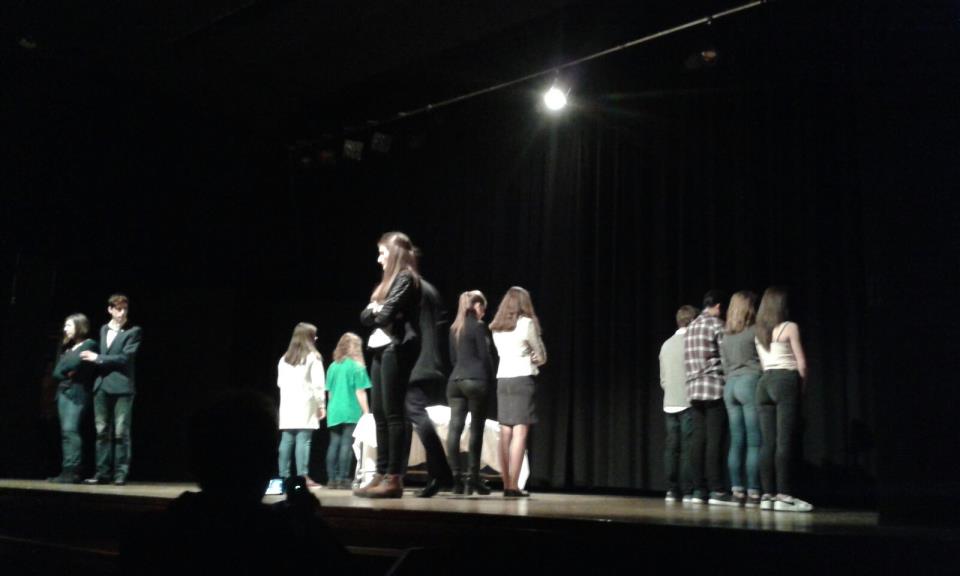 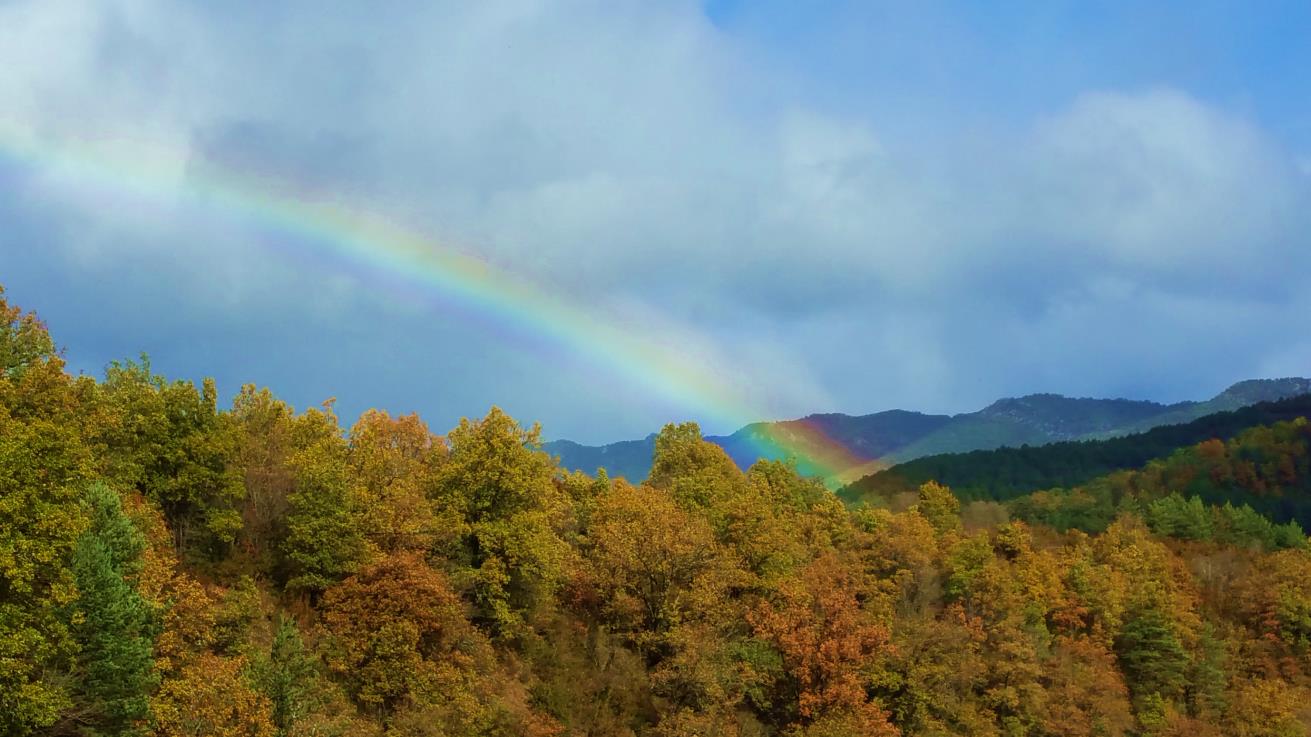 Miércoles
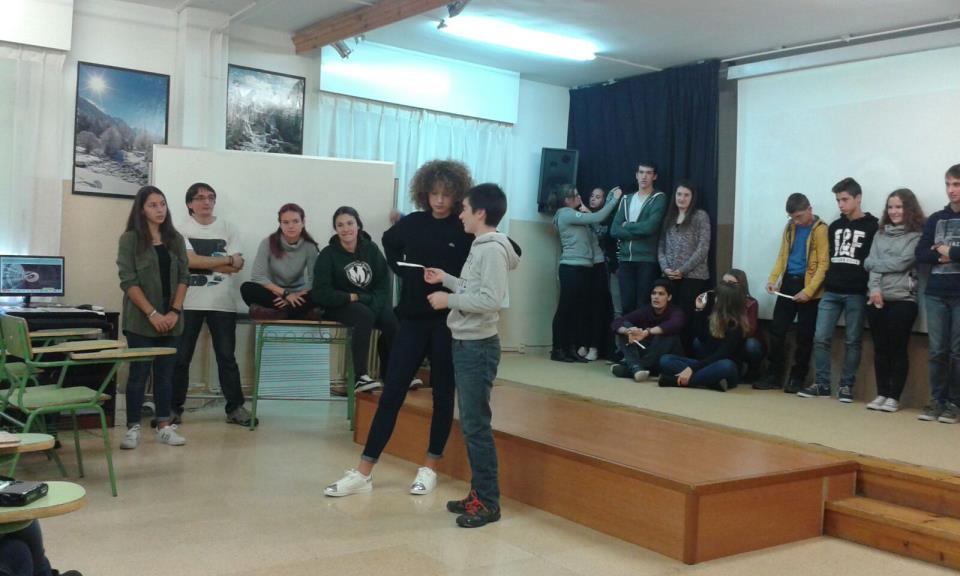 Actividades contra el acoso escolar
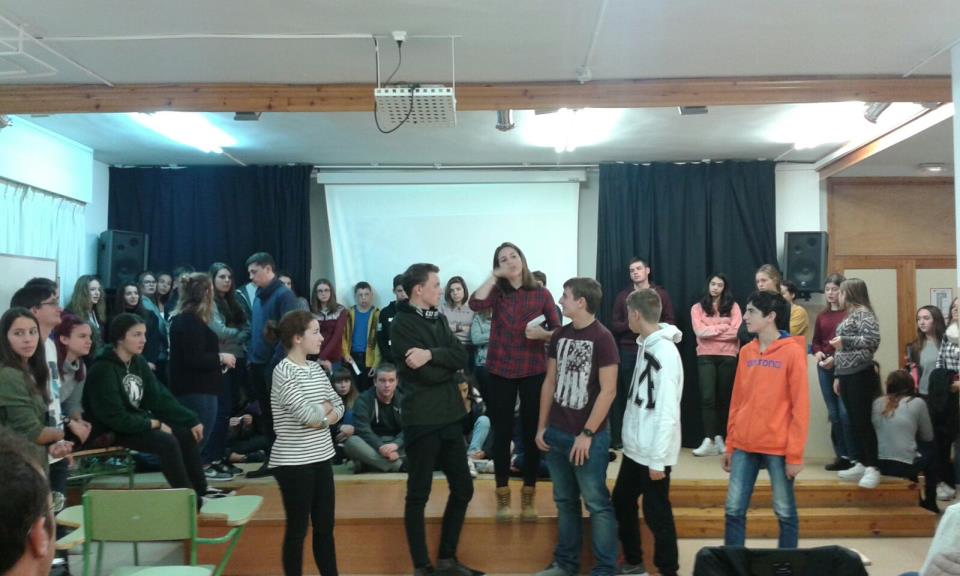 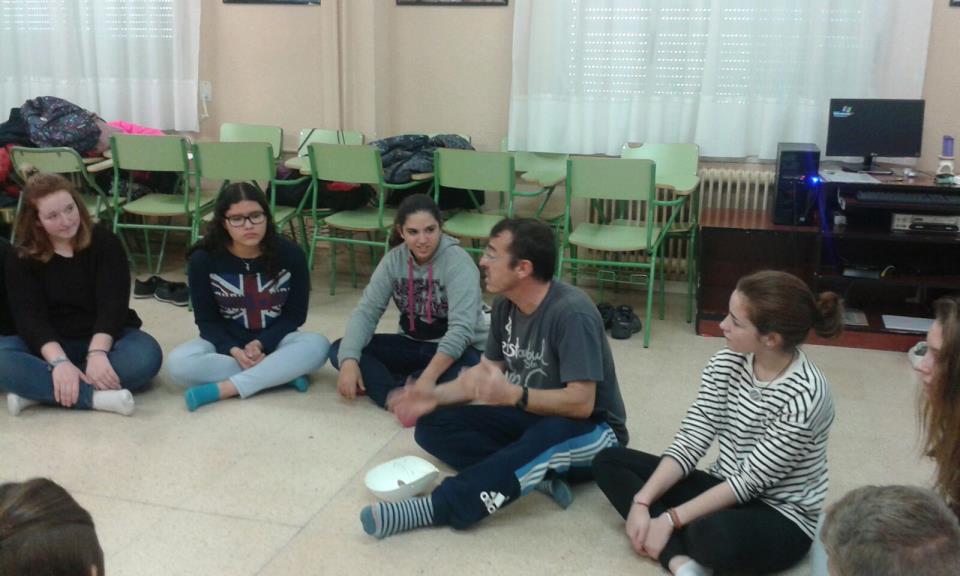 Taller de máscaras
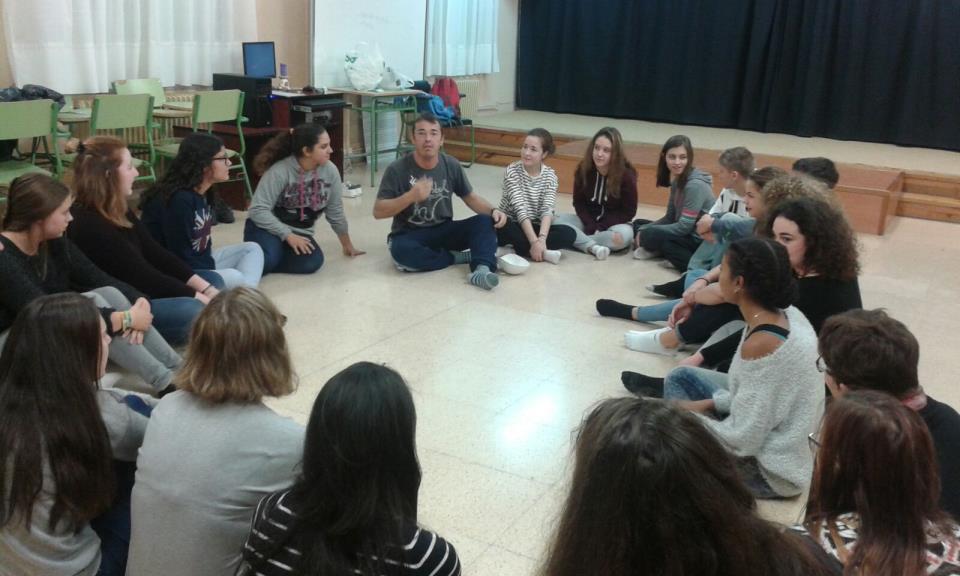 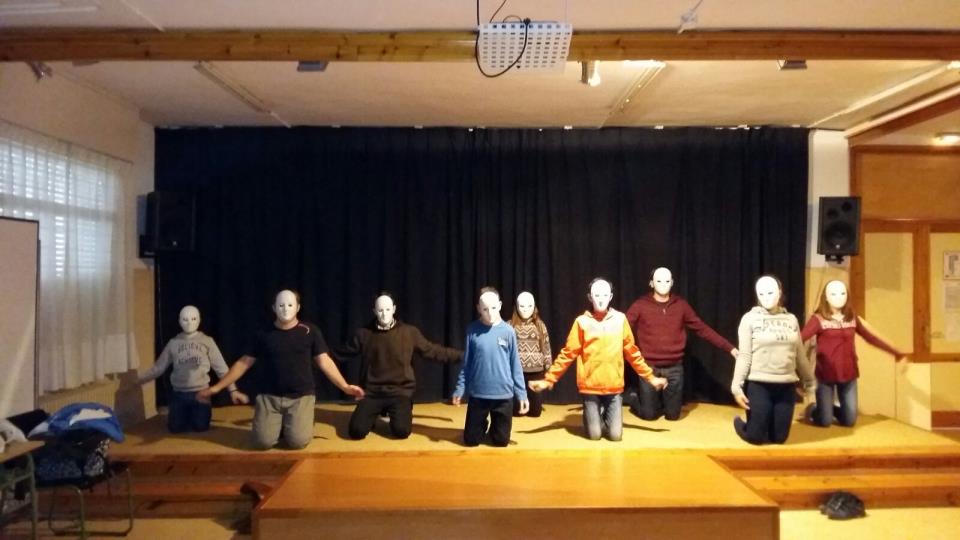 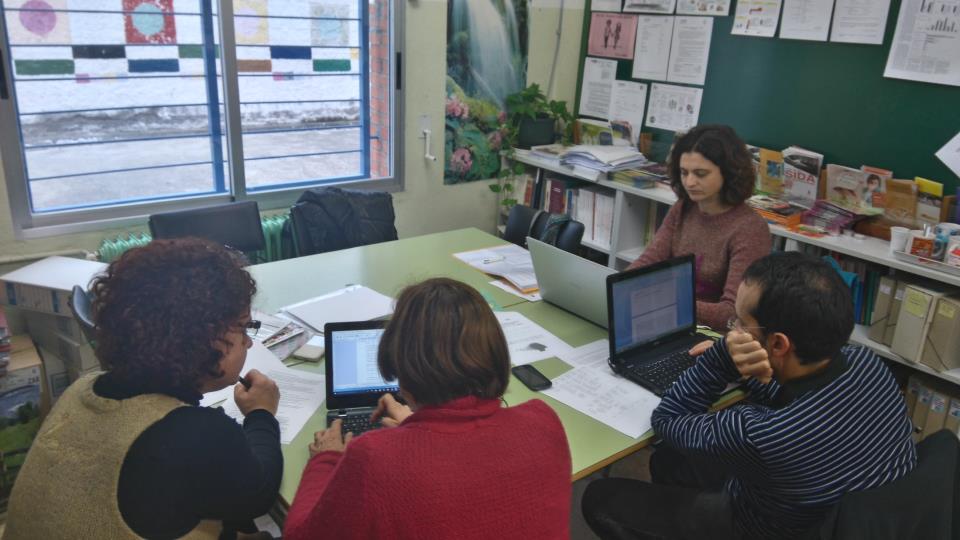 Reunión de coordinadores
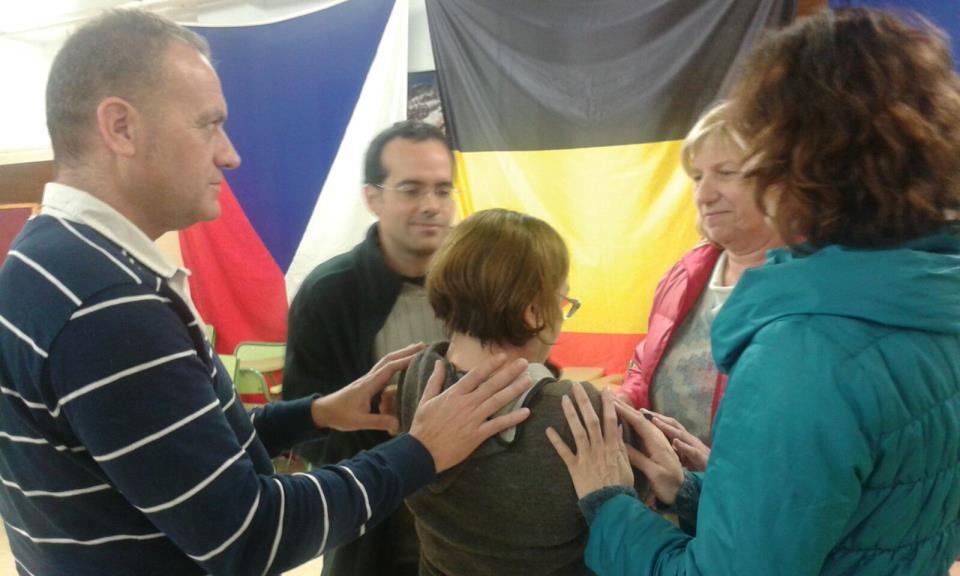 Taller vivenciales para profes
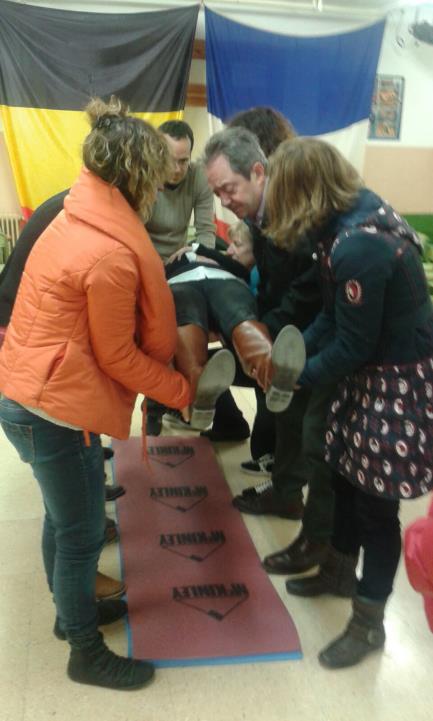 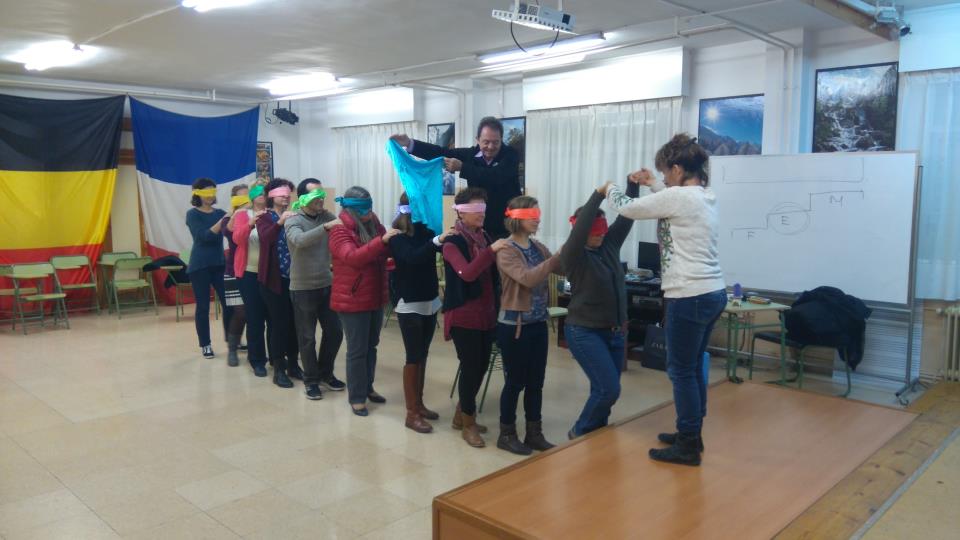 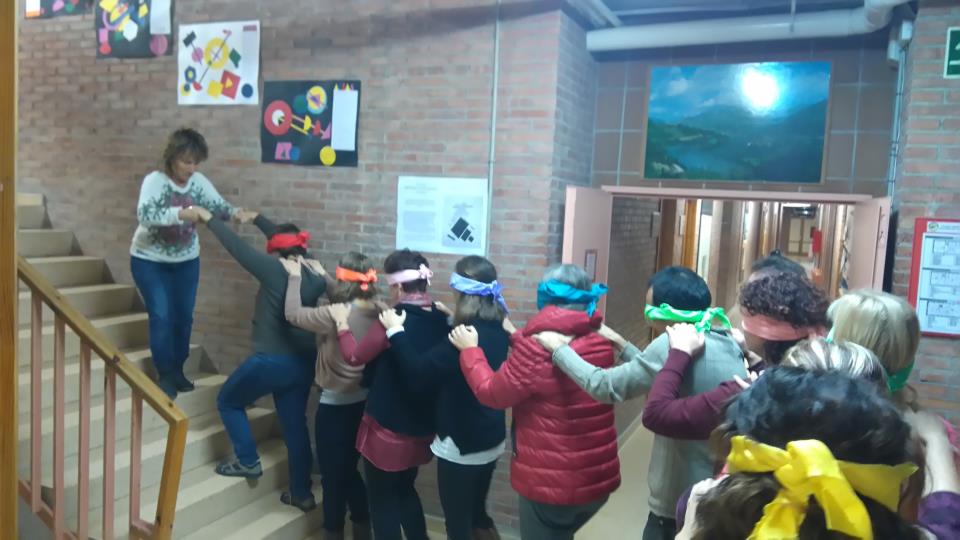 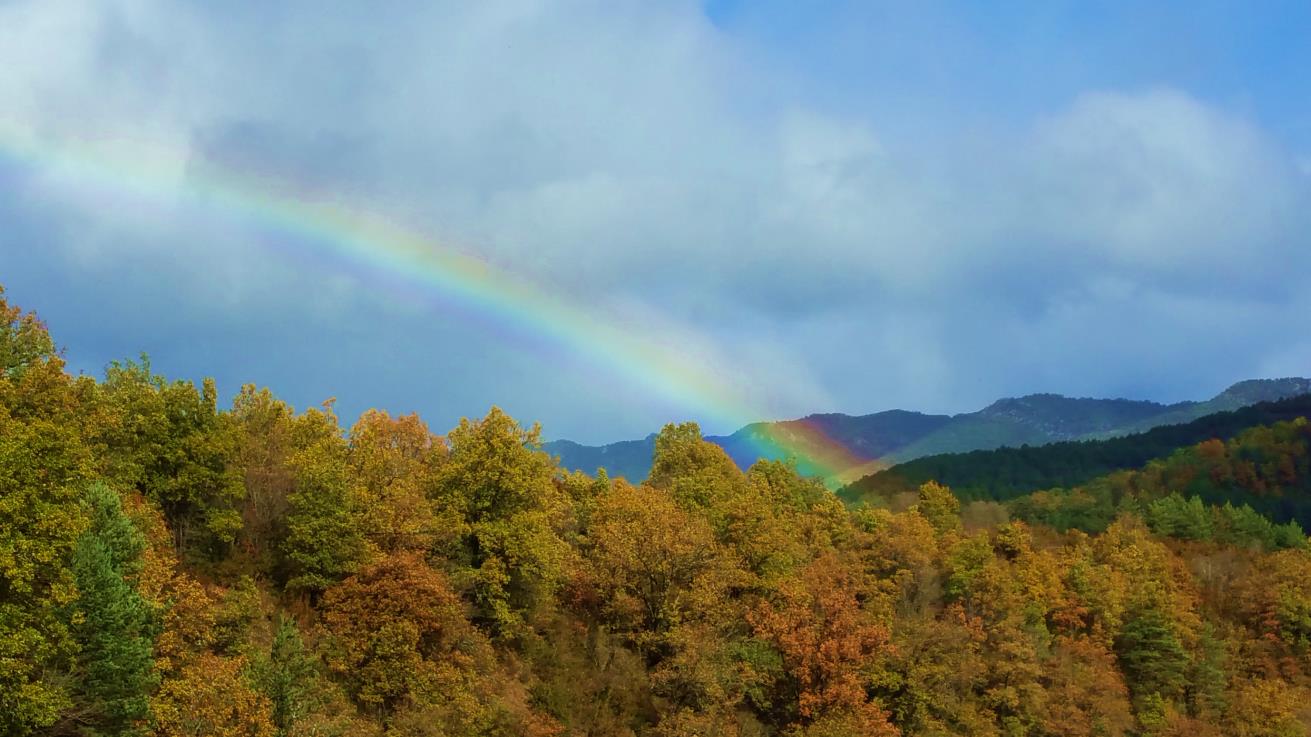 Jueves
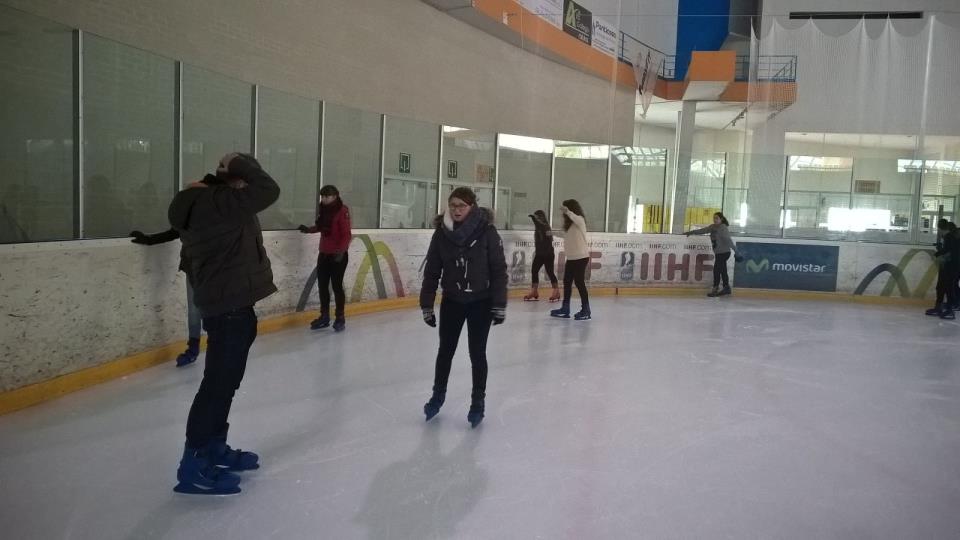 La pista de patinaje
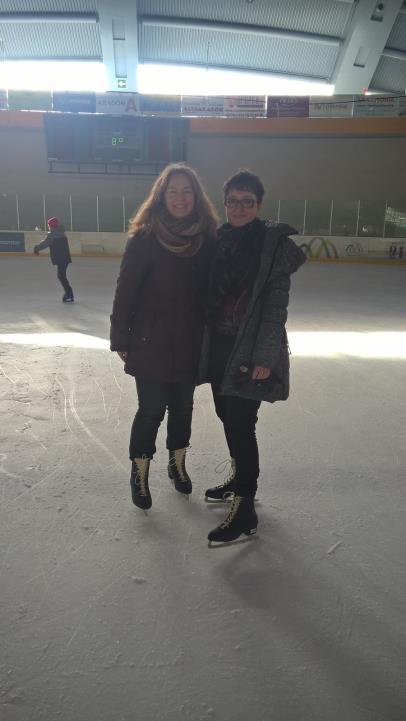 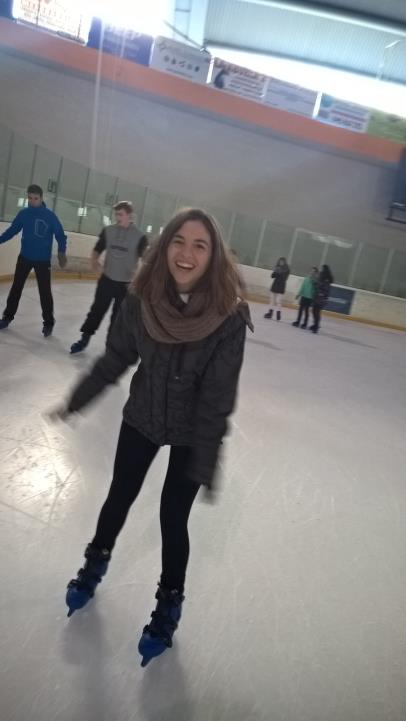 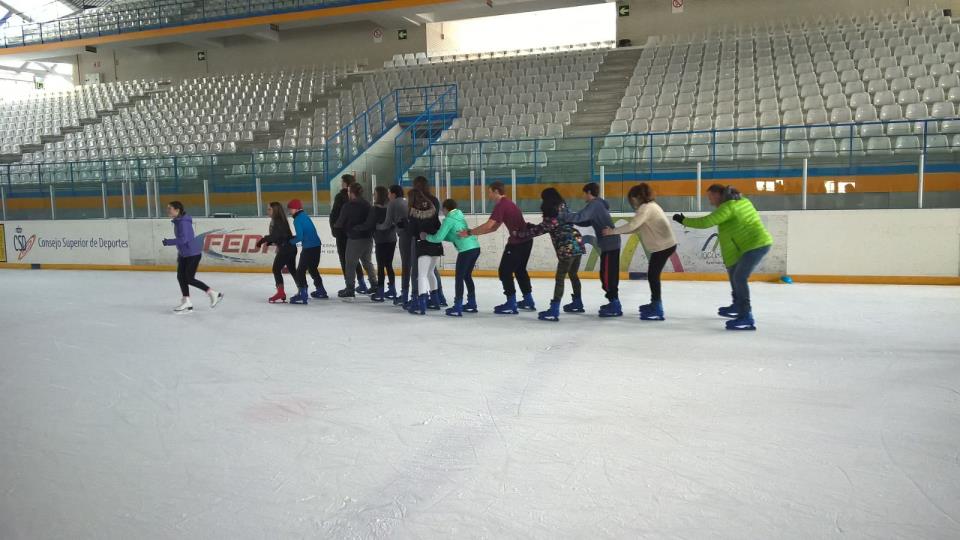 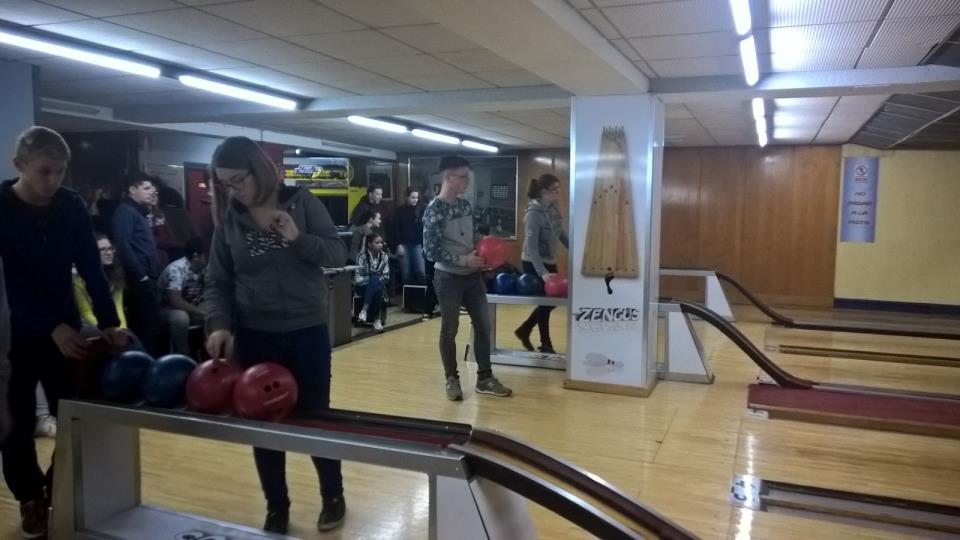 La bolera
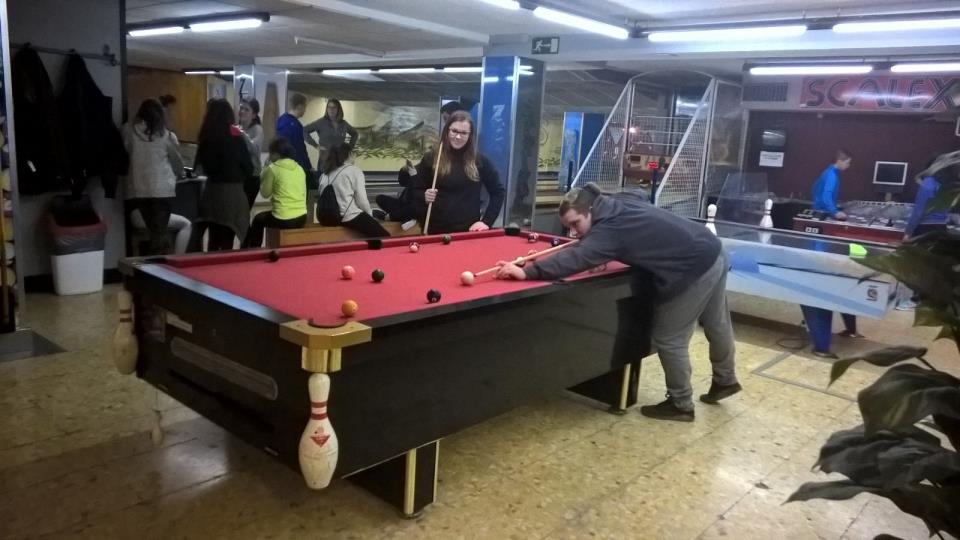 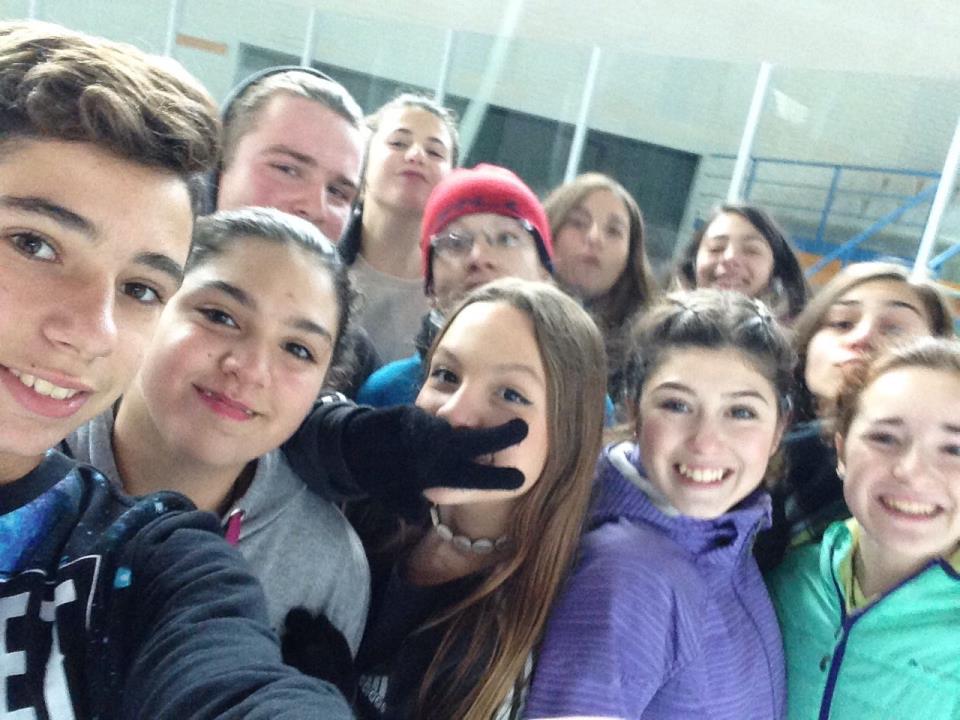 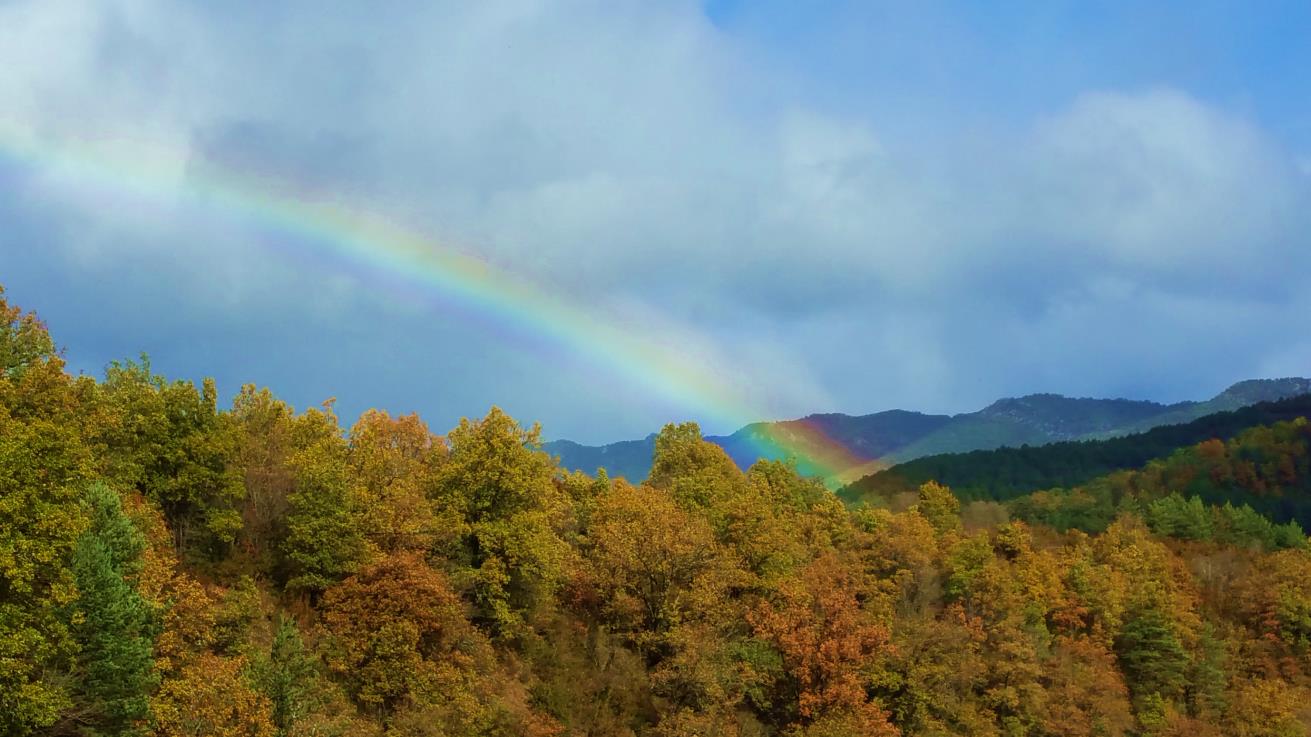 Viernes
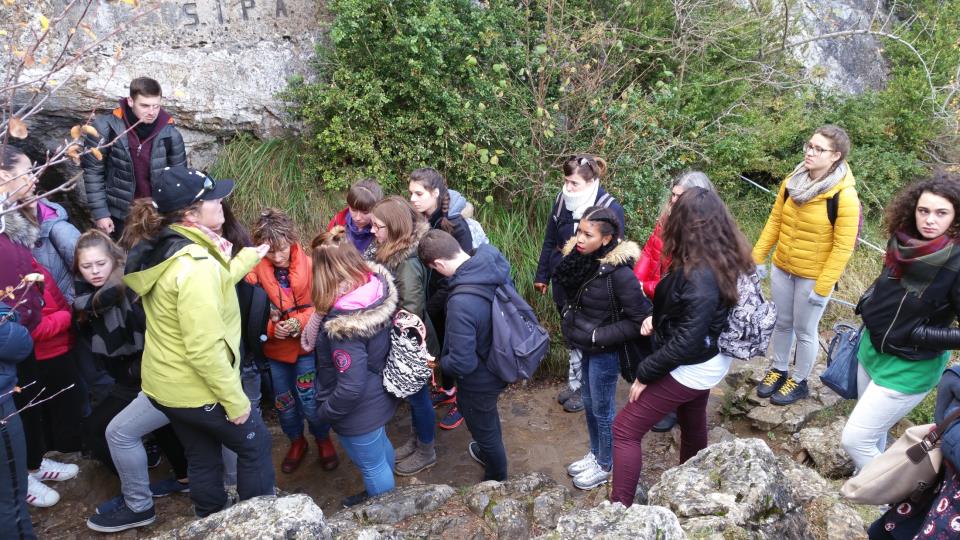 La cueva de las Guixas en Villanúa
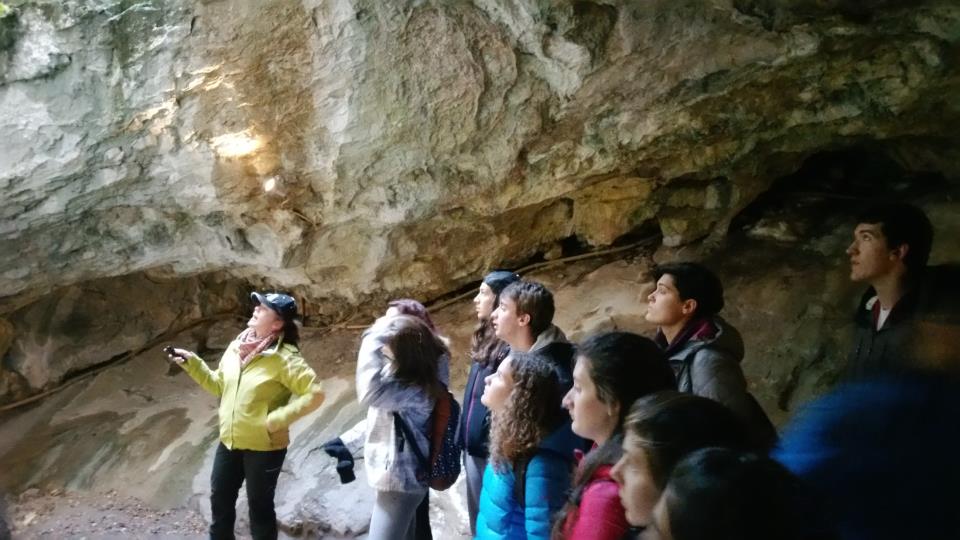 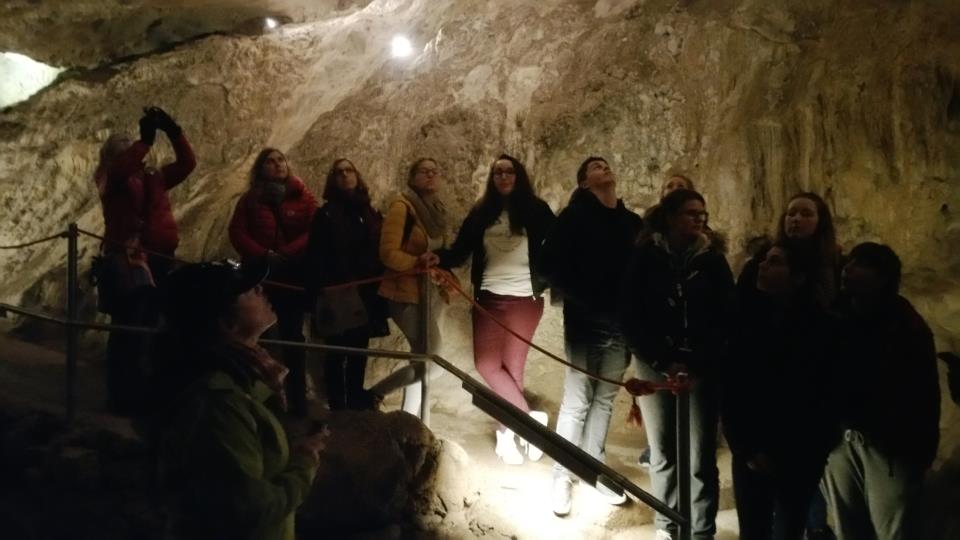 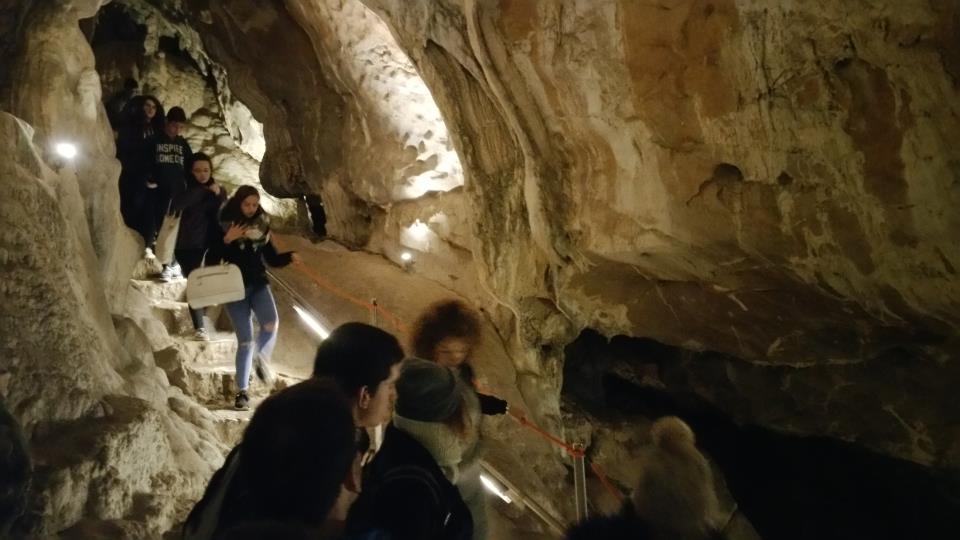 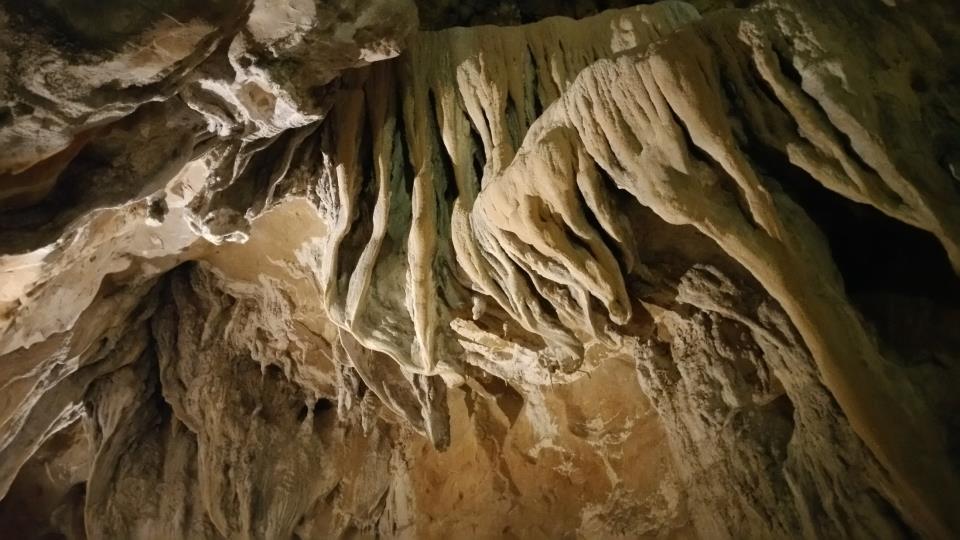 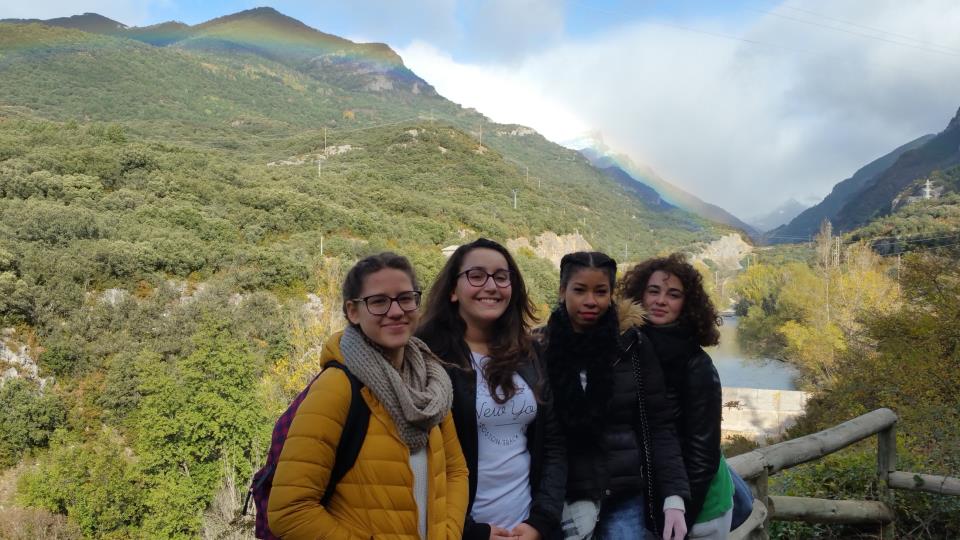 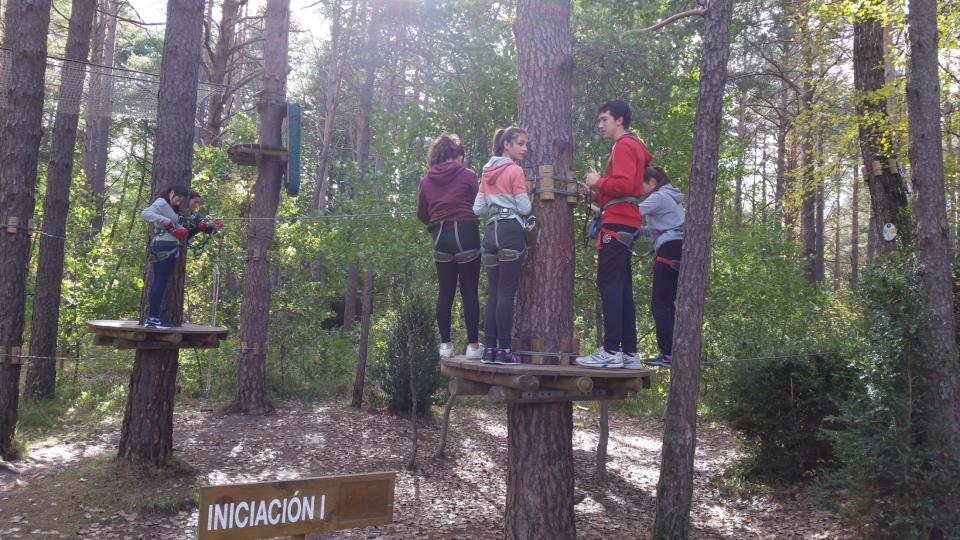 El ecoparque deVillanúa
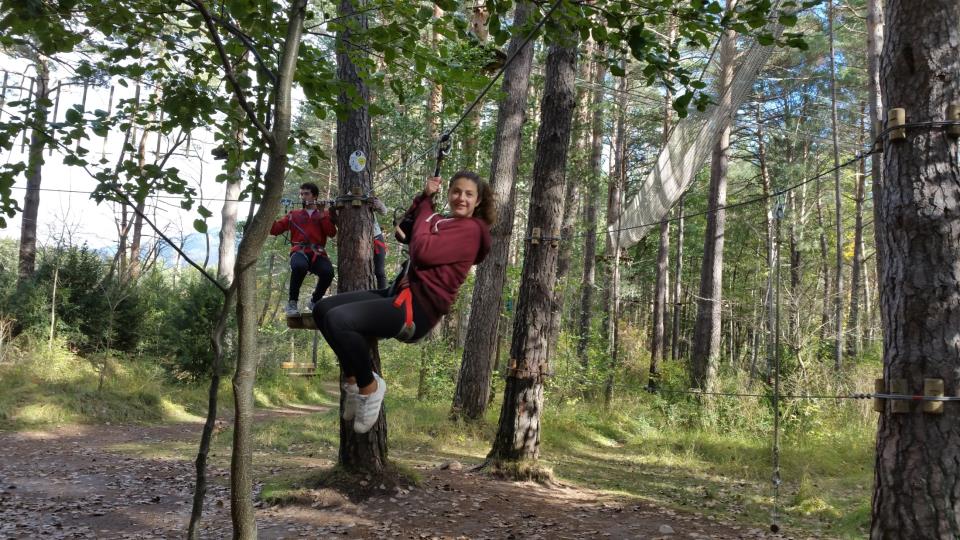 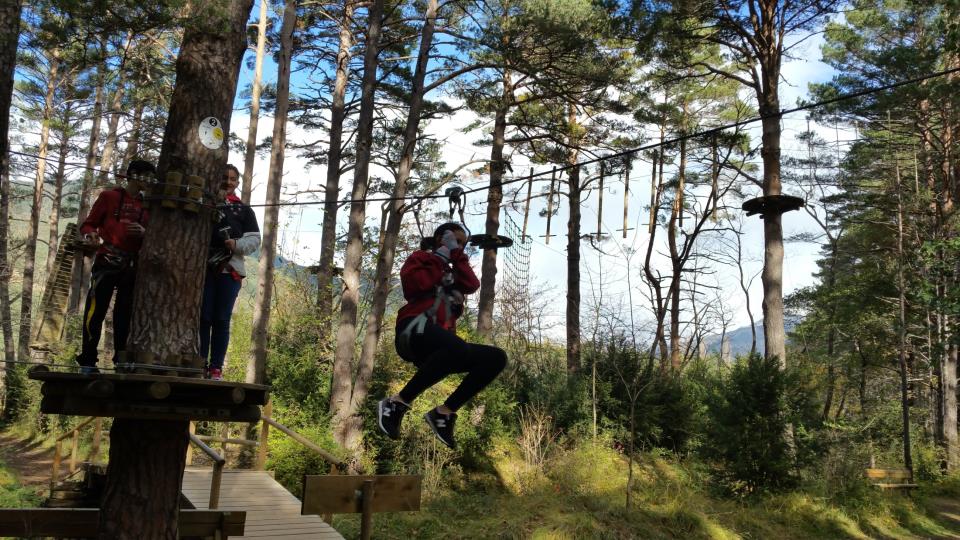 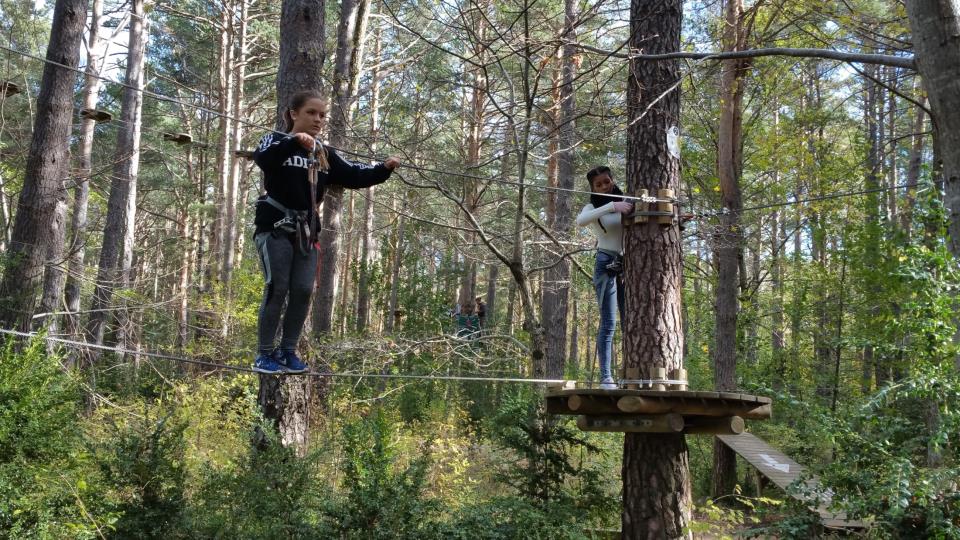 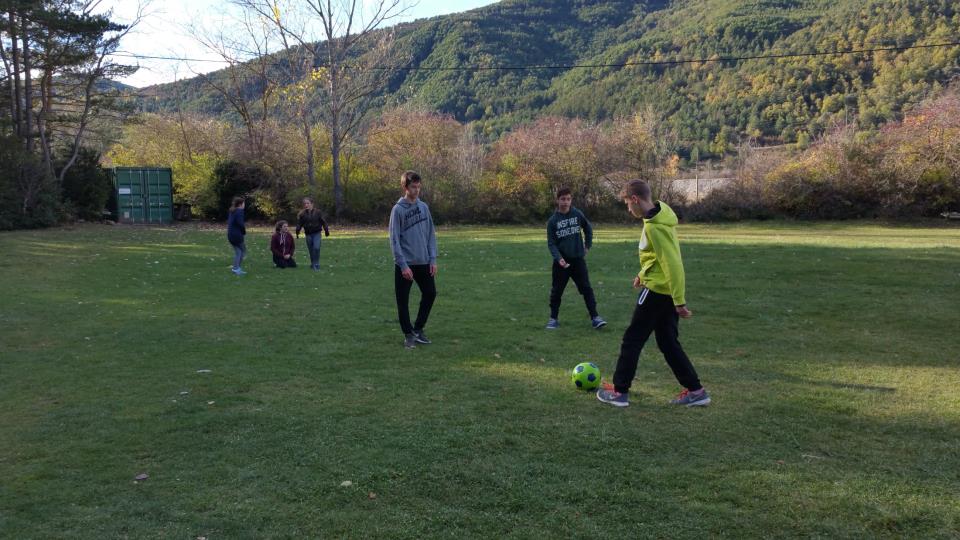 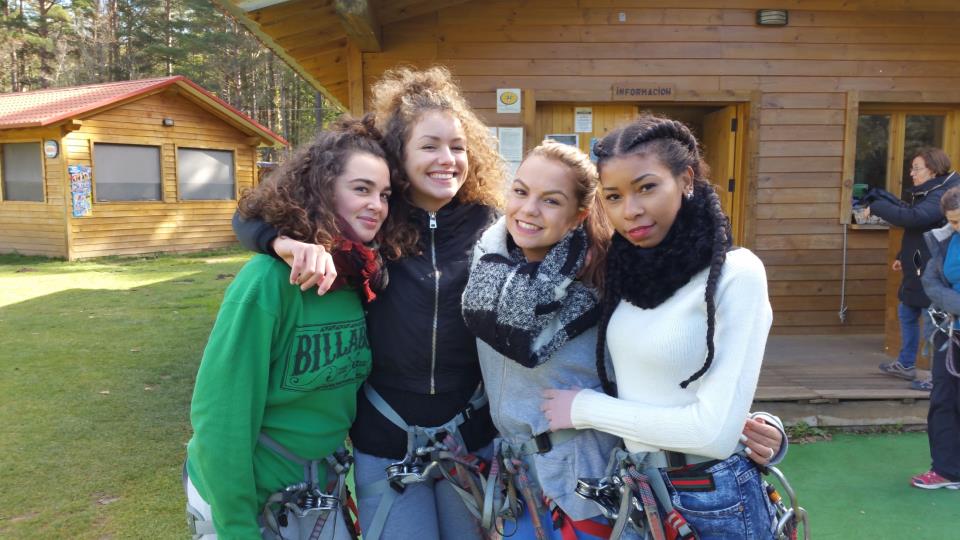 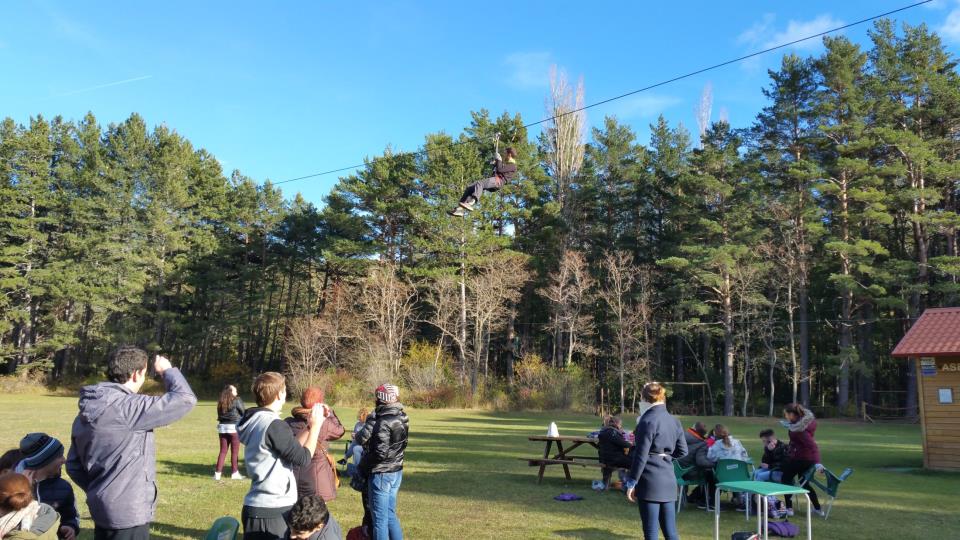 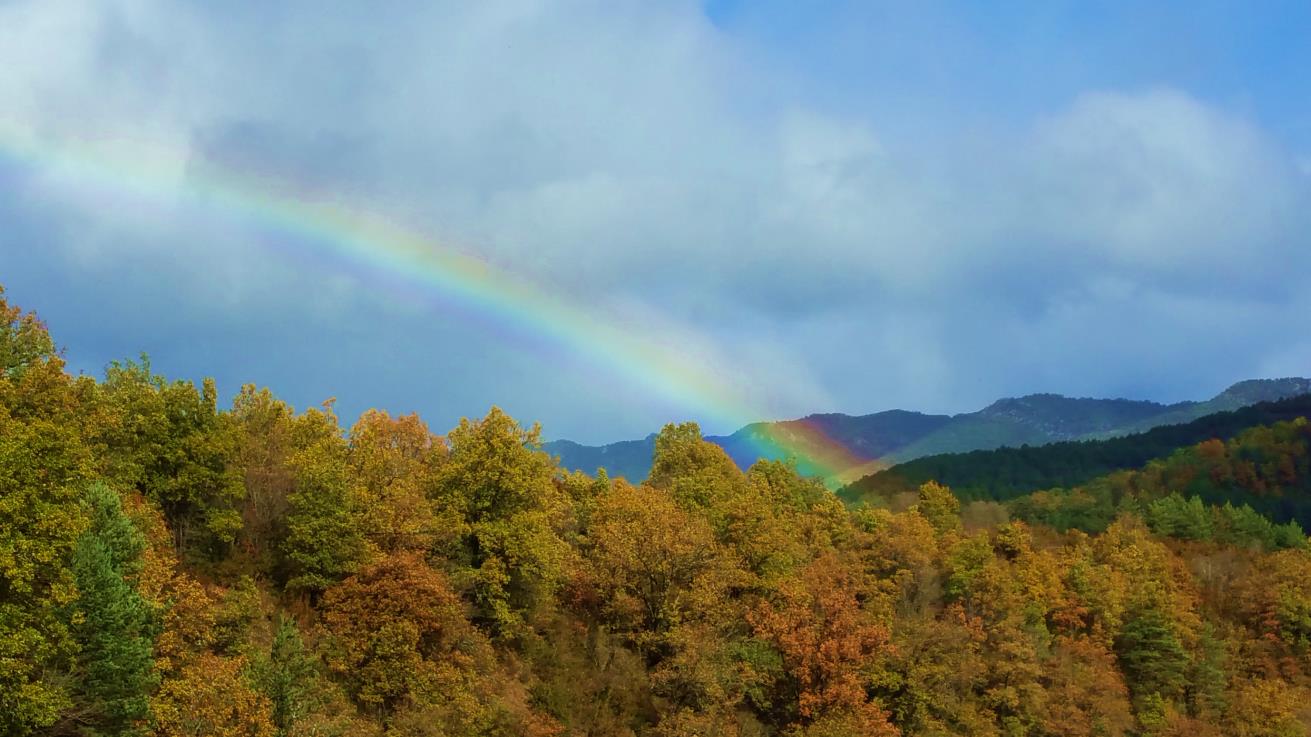 Sábado: 
¡nos vamos!
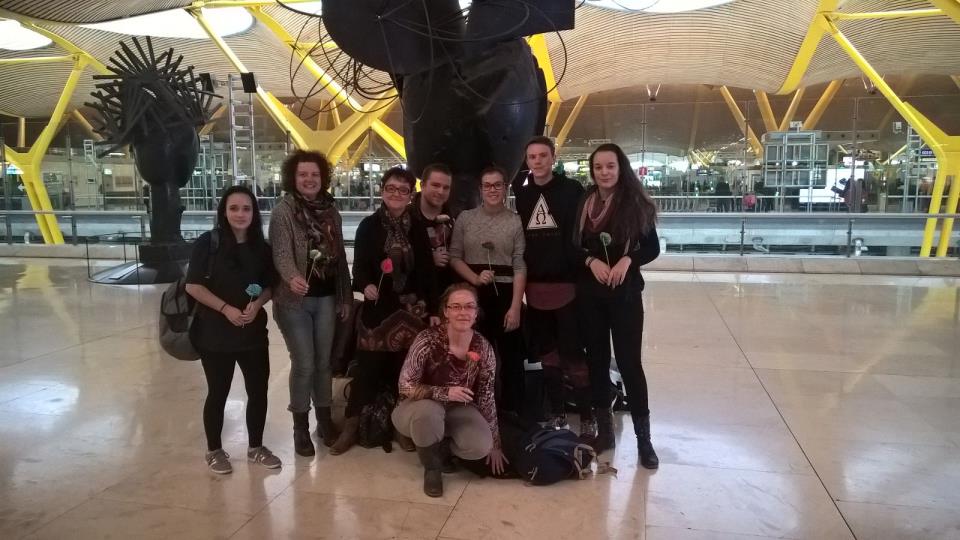 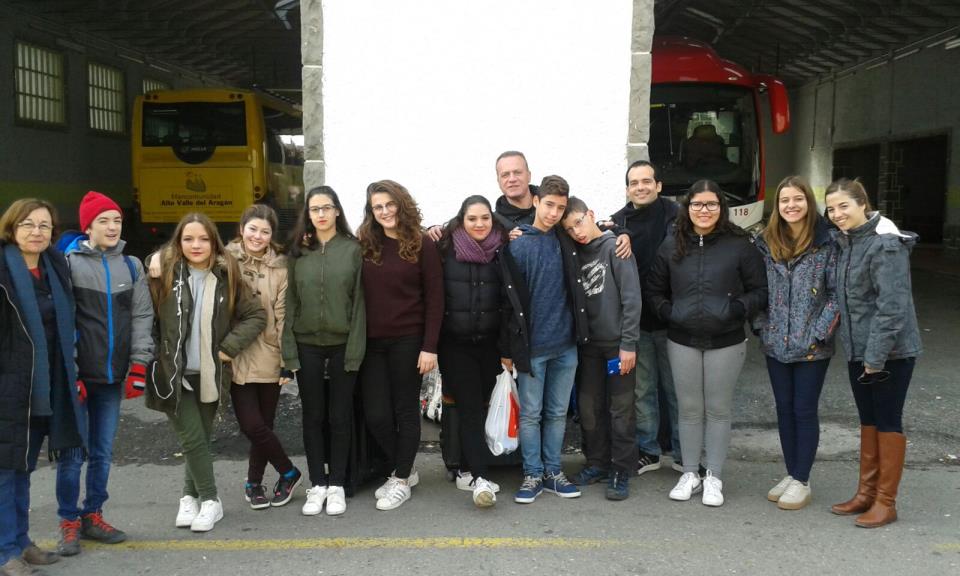 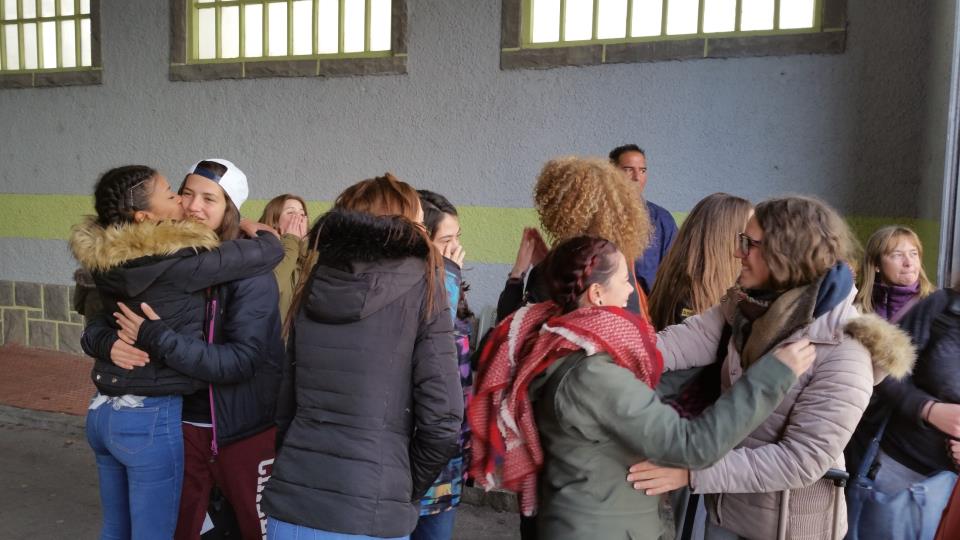 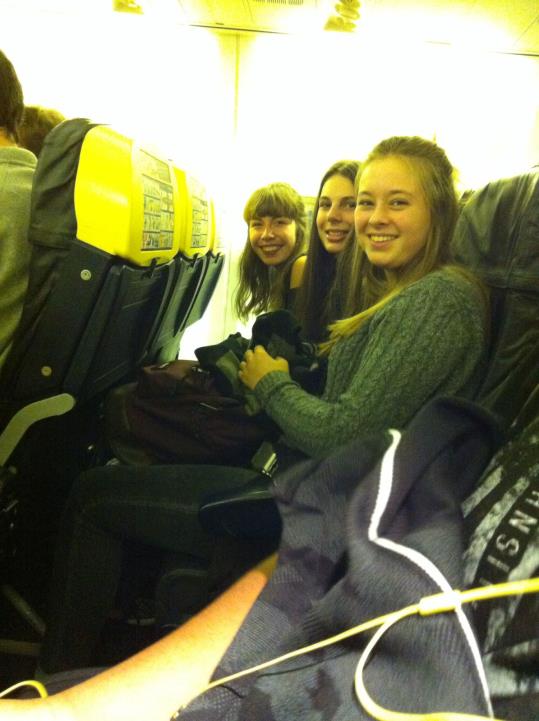 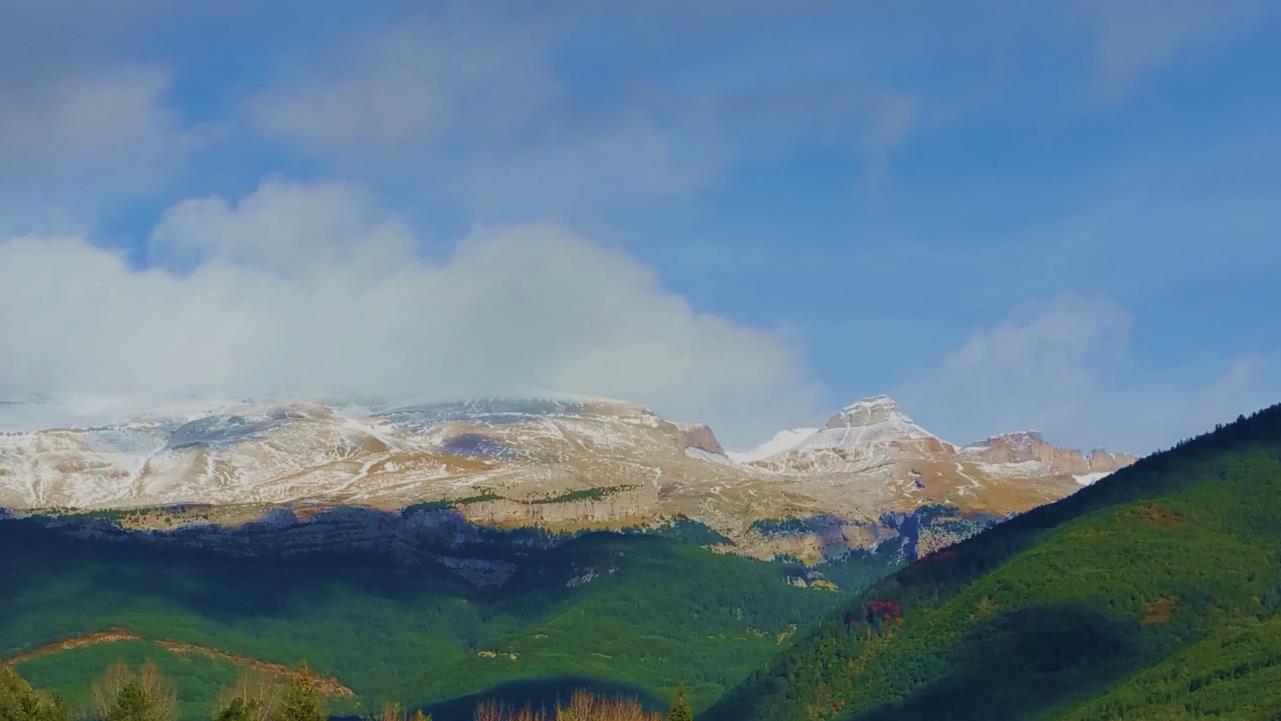 Gracias a todos por esta semana Erasmus+ 
llena de emociones